Acts
Acts 18  Corinth
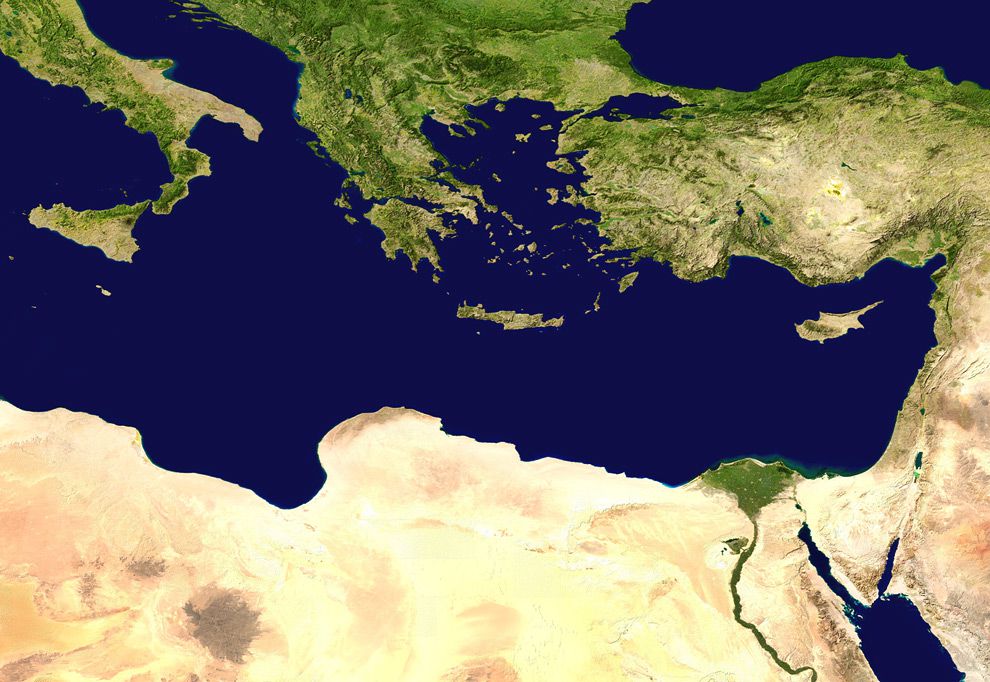 Philippi
Troas
Thessalonica
Berea
P. Antioch
Derbe
Iconium
Lystra
Tarsus
Athens
Antioch
The Second Missionary Journey
Jerusalem
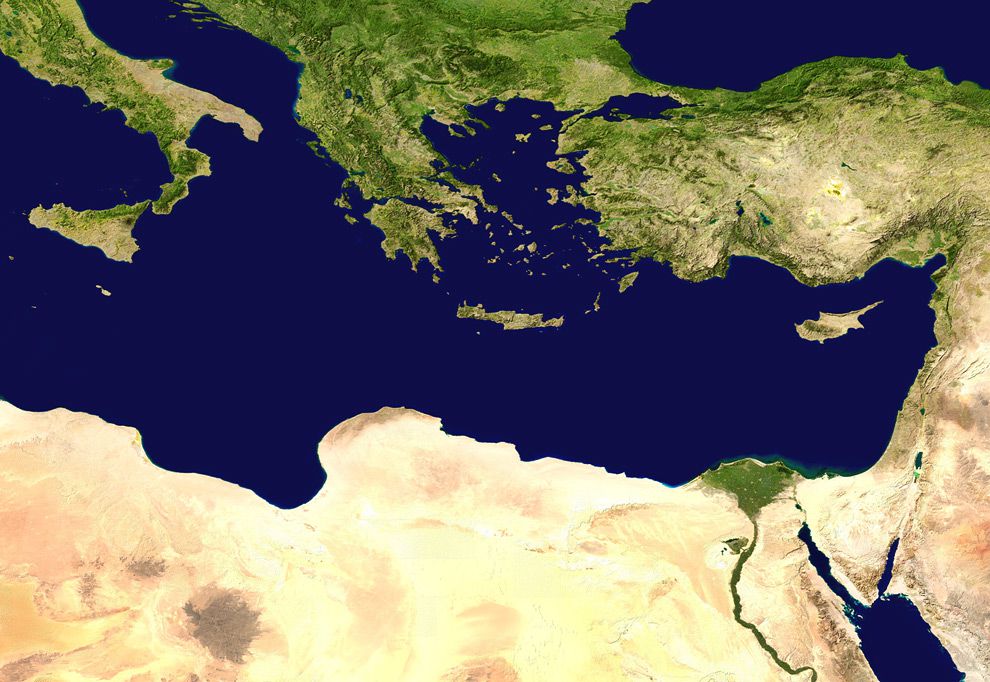 Philippi
Troas
Thessalonica
Berea
P. Antioch
Derbe
Iconium
Lystra
Tarsus
Athens
Corinth
Antioch
The Second Missionary Journey
Jerusalem
Acts 17:18 After these things he left Athens and went to Corinth.
Ancient Corinth:
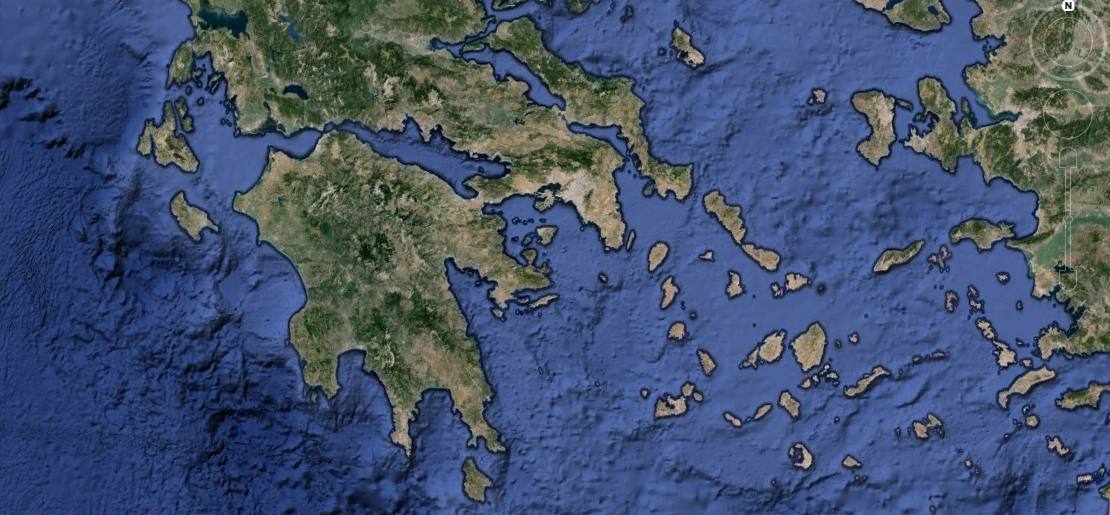 Acts 17:18 After these things he left Athens and went to Corinth.
Ancient Corinth:
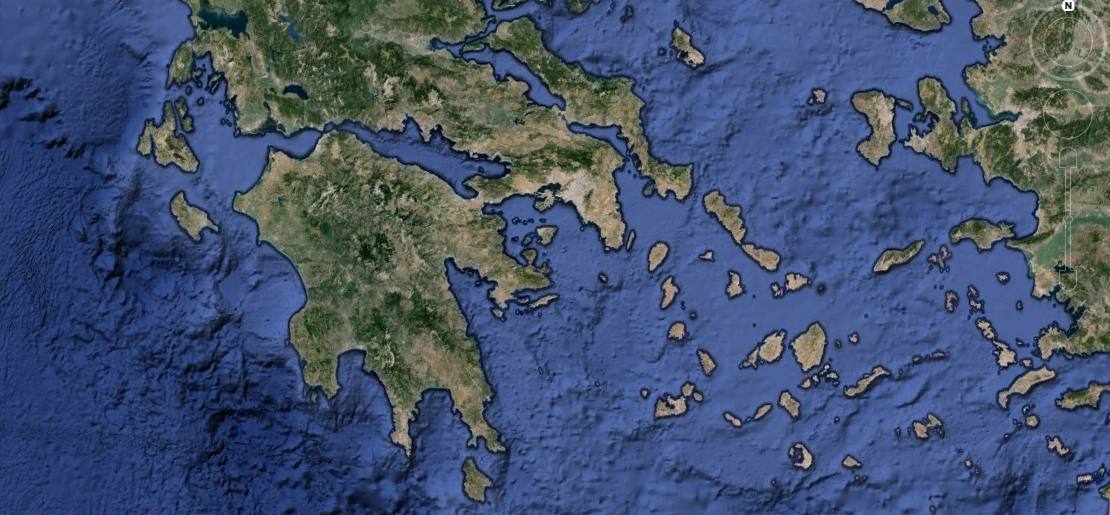 Acts 17:18 After these things he left Athens and went to Corinth.
Ancient Corinth:
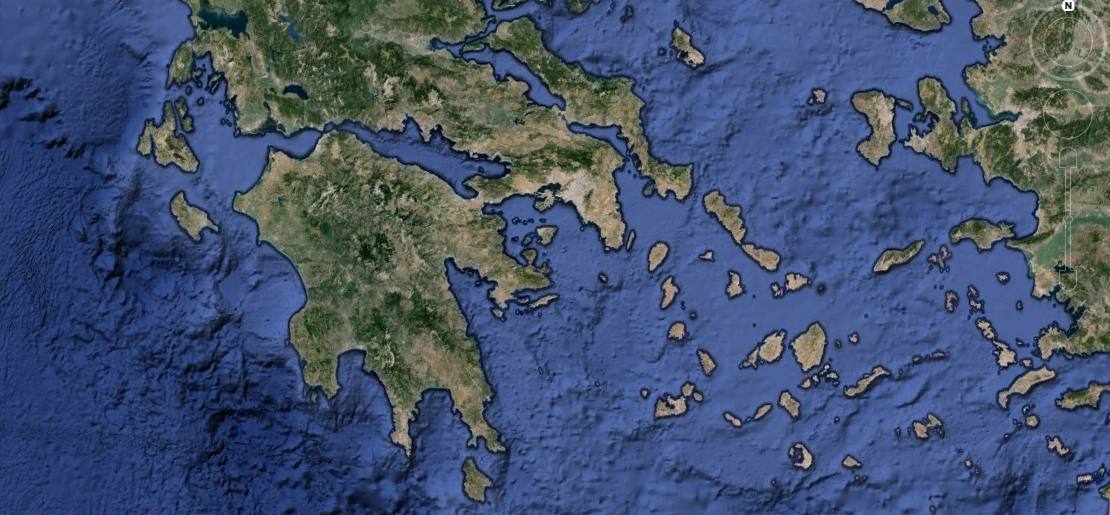 Acts 17:18 After these things he left Athens and went to Corinth.
Ancient Corinth:
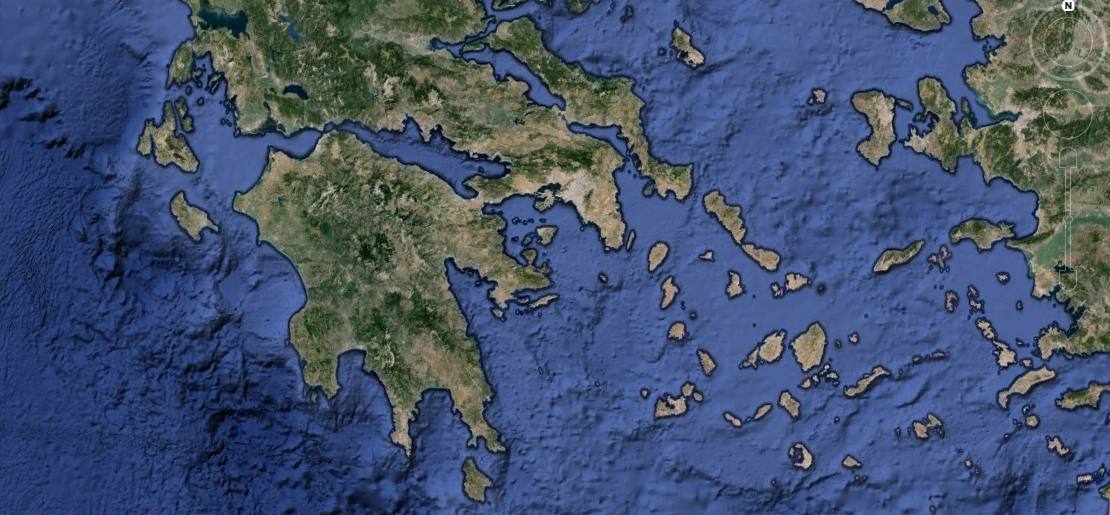 Corinth
Acts 17:18 After these things he left Athens and went to Corinth.
Ancient Corinth:
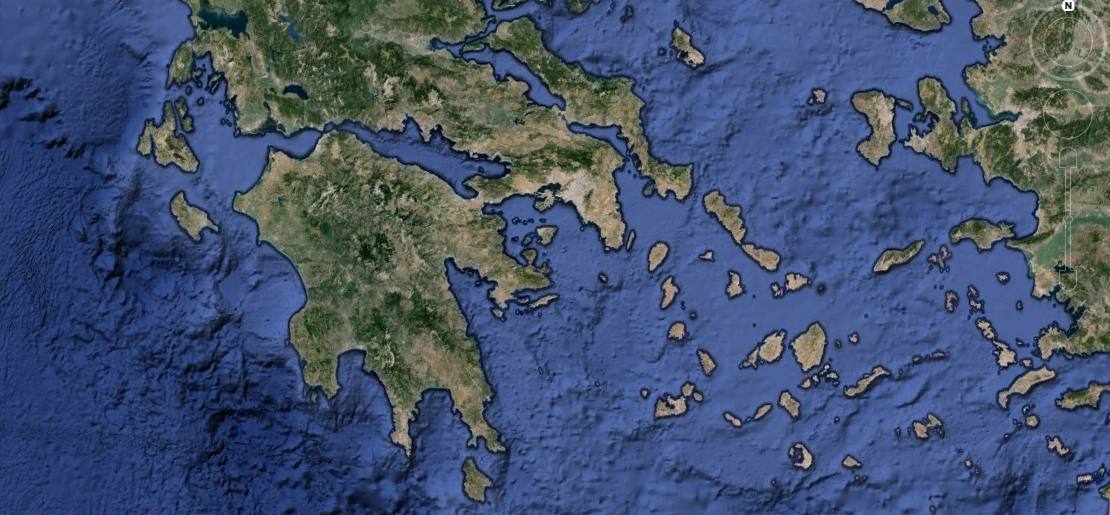 Corinth
Acts 17:18 After these things he left Athens and went to Corinth.
Ancient Corinth:
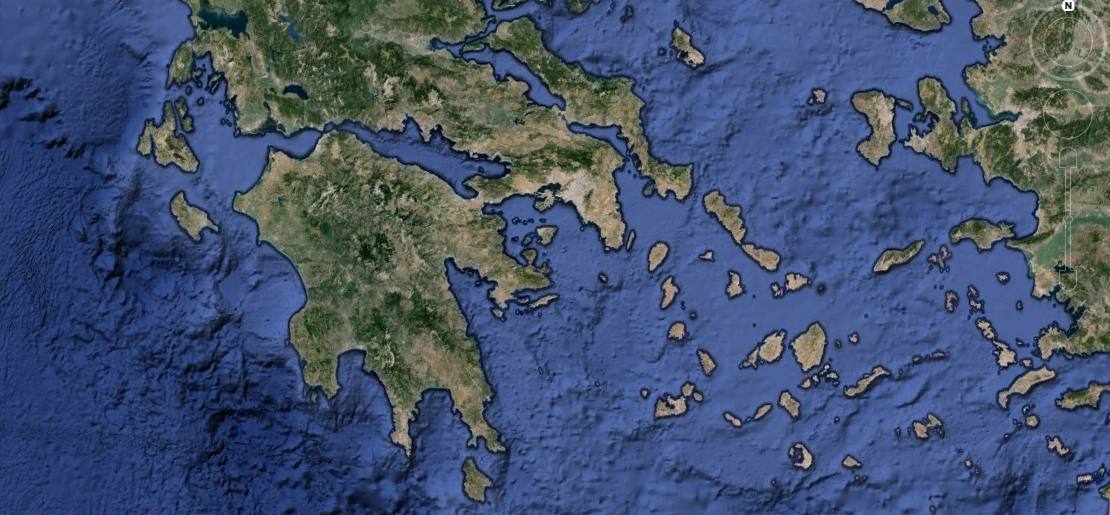 Corinth
Acts 17:18 After these things he left Athens and went to Corinth.
Ancient Corinth:
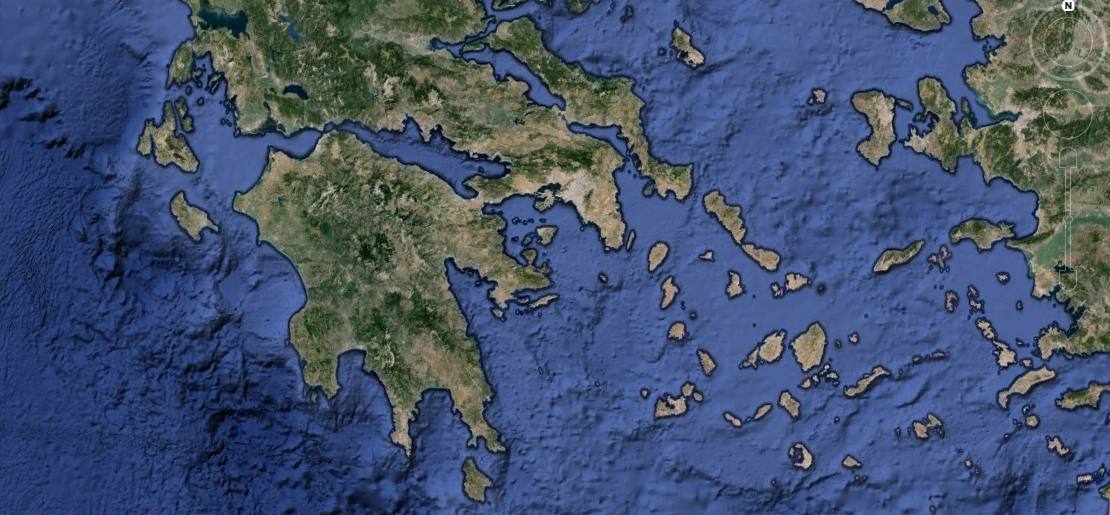 Corinth
Acts 17:18 After these things he left Athens and went to Corinth.
Ancient Corinth:
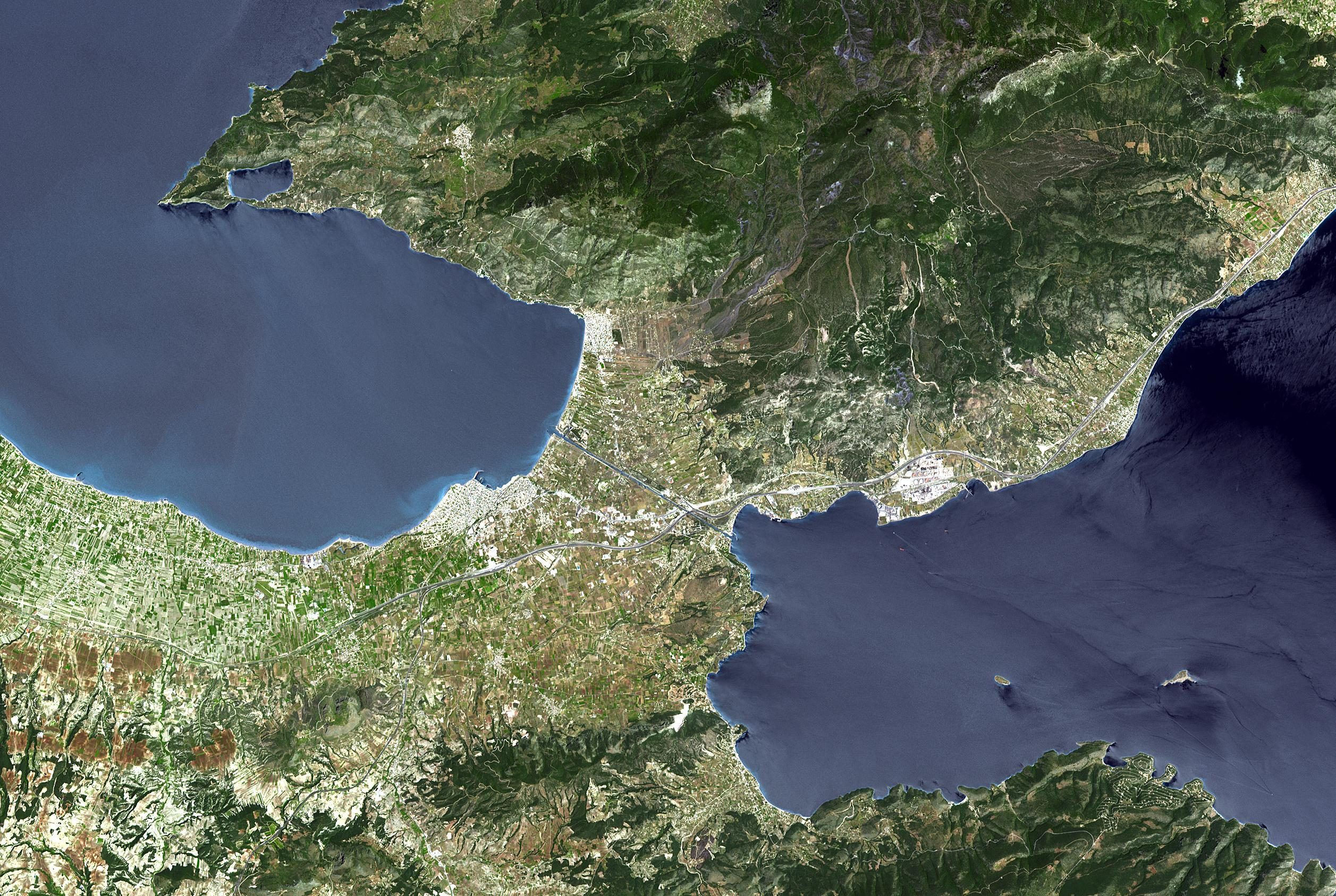 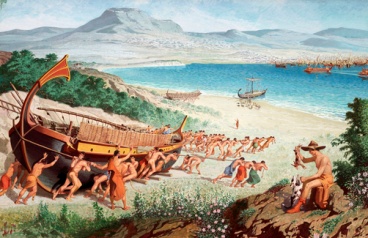 Ancient Corinth:
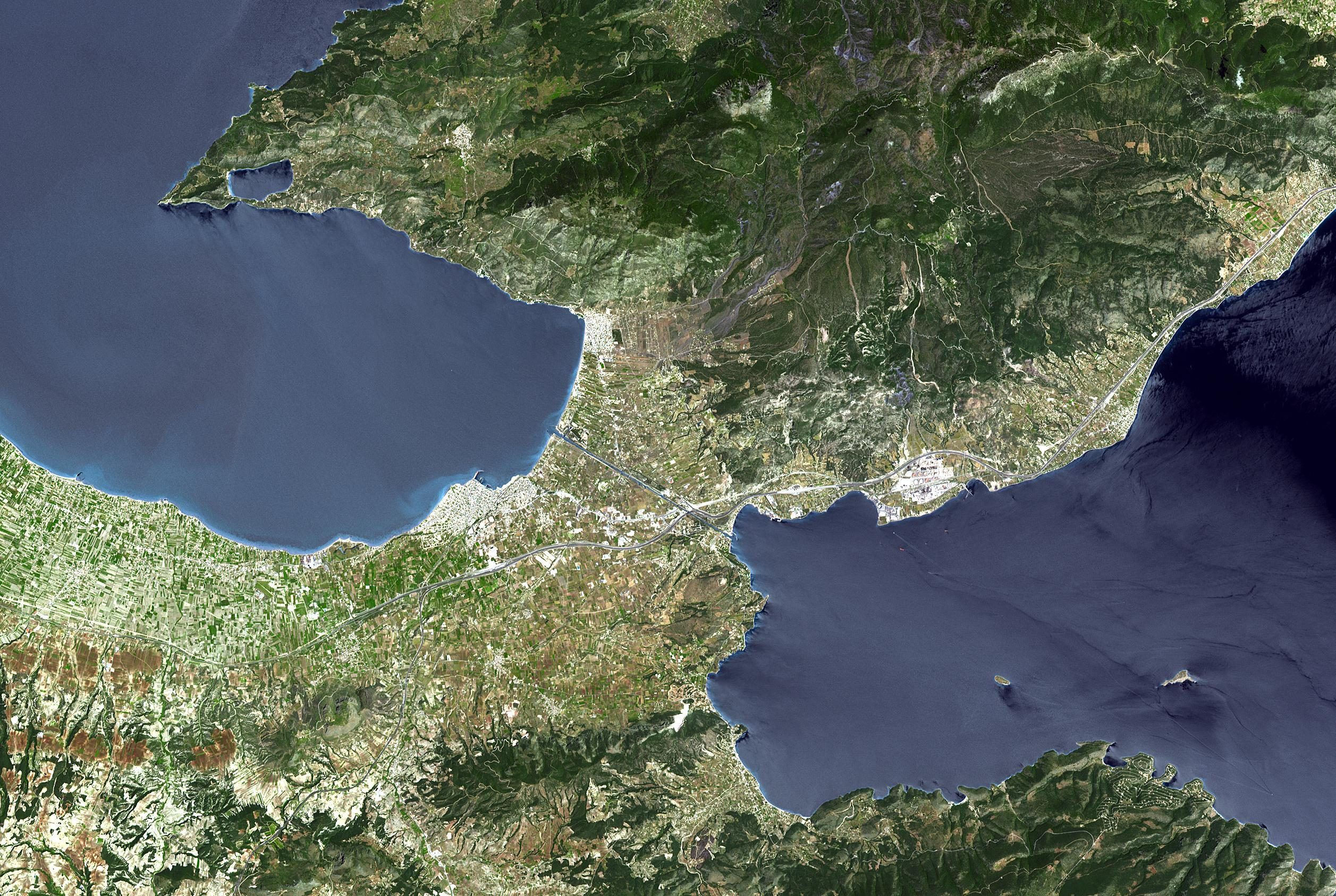 Ancient Corinth:
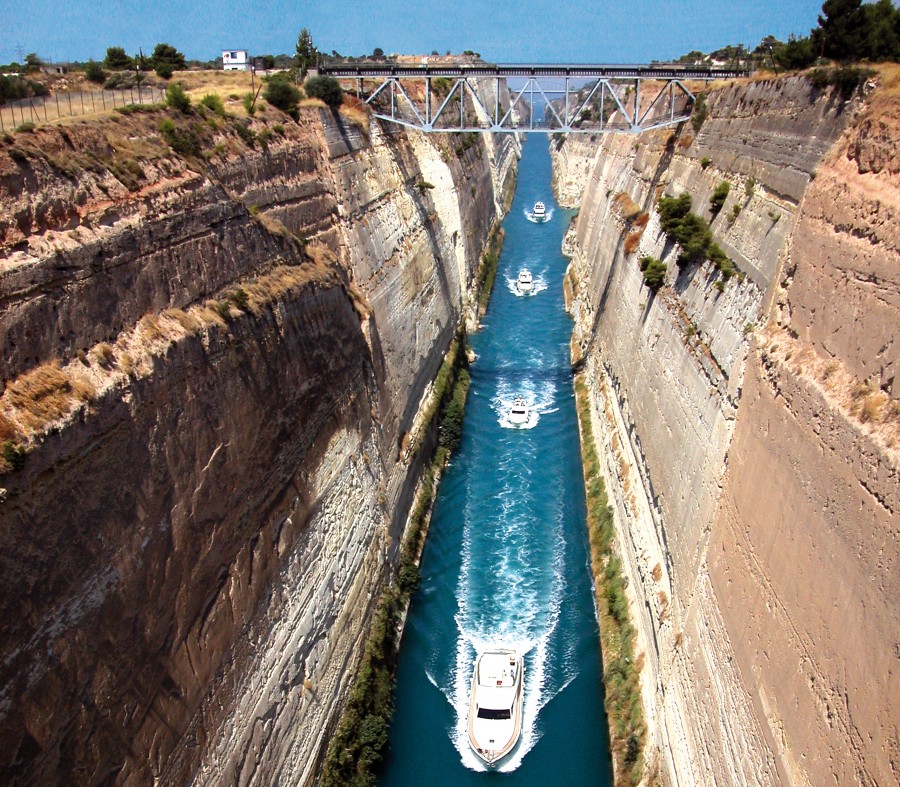 Ancient Corinth:
Trade Crossroads
Wealthy
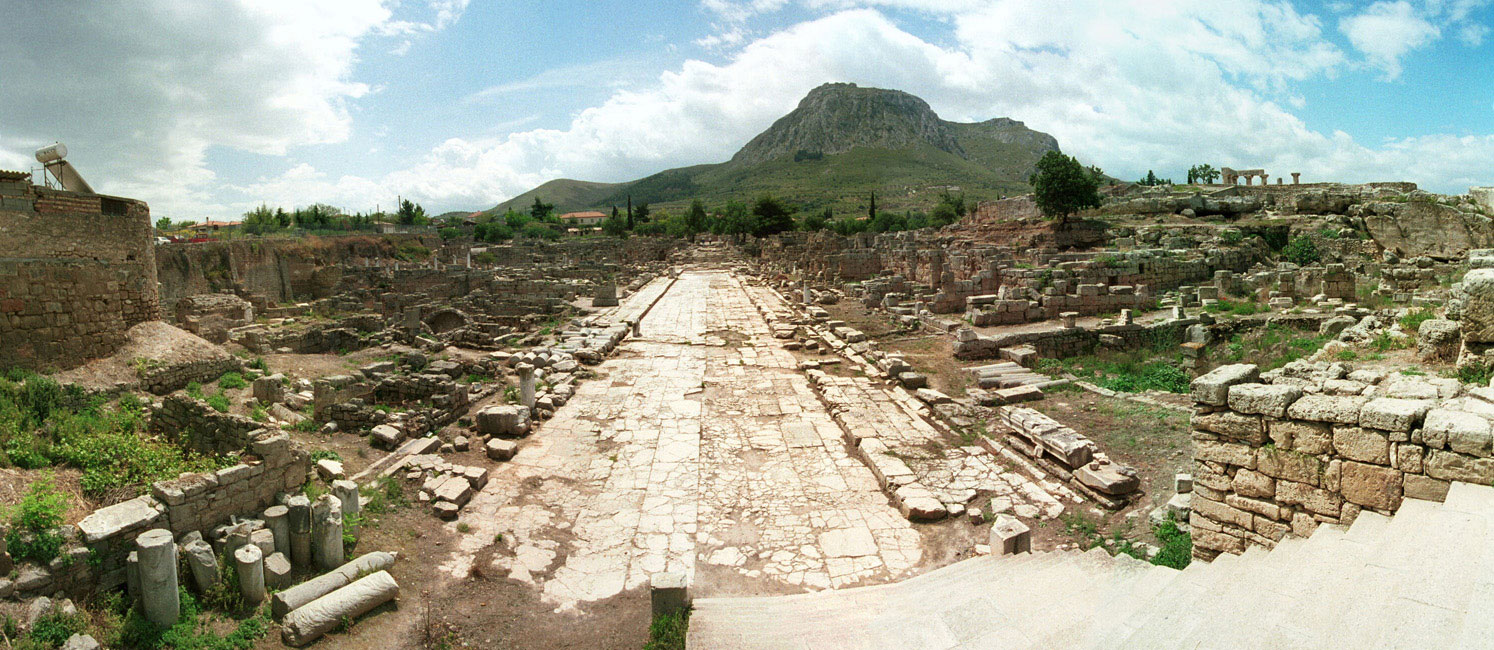 Ancient Corinth:
Trade Crossroads
Wealthy
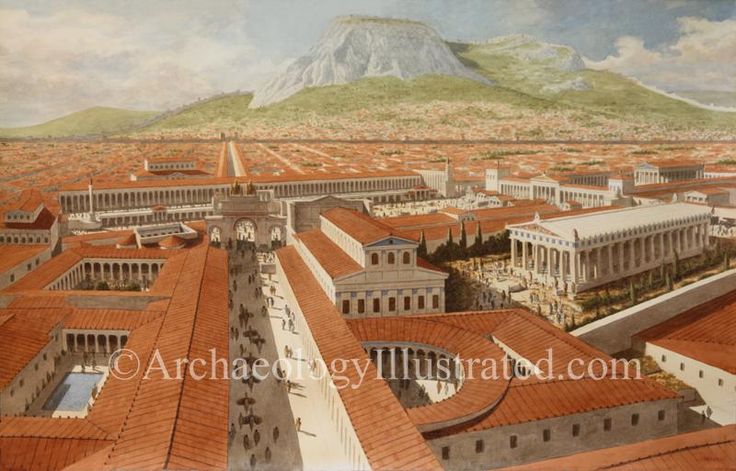 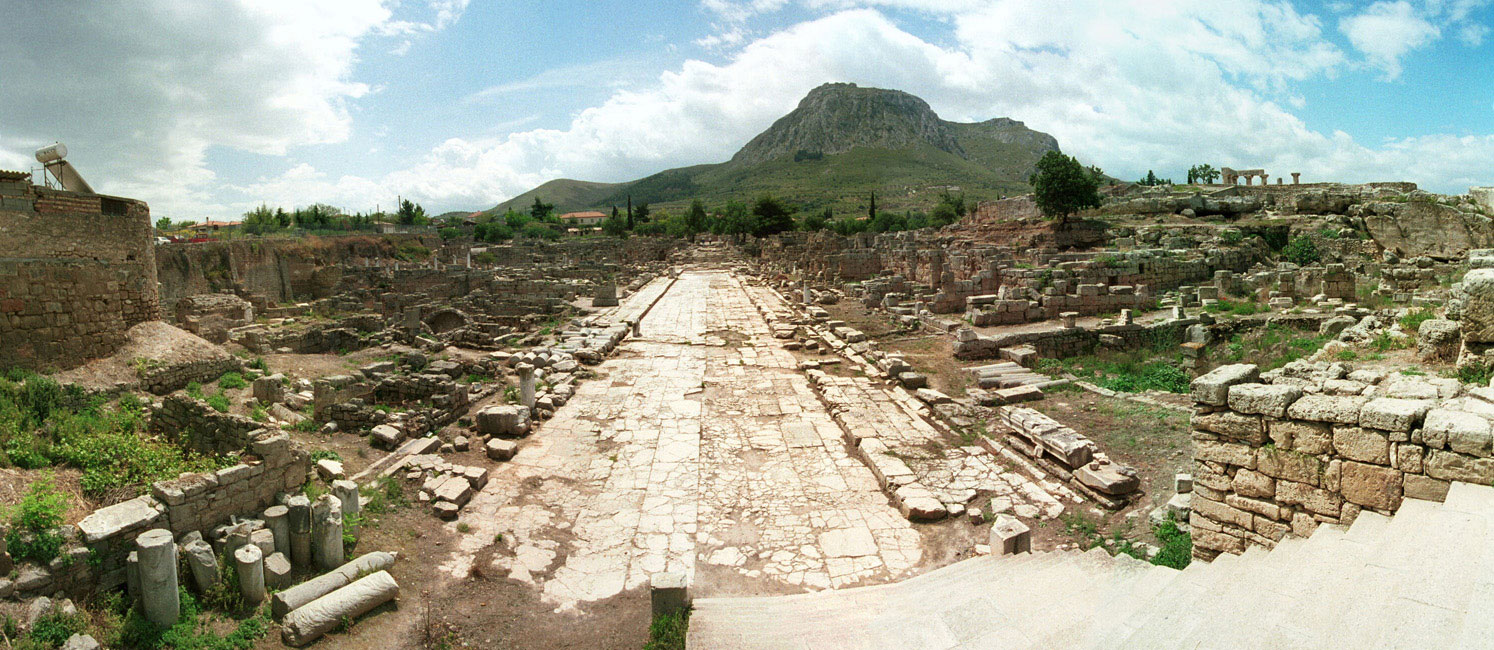 Ancient Corinth:
Trade Crossroads
Wealthy
Learned
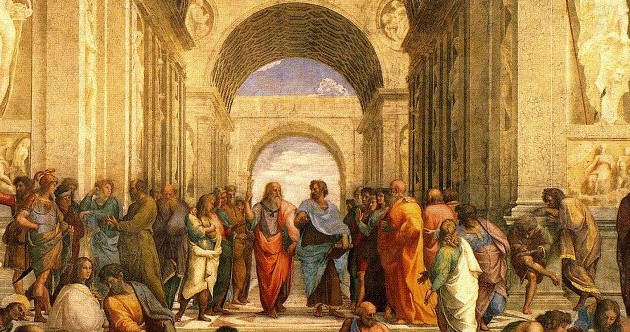 Ancient Corinth:
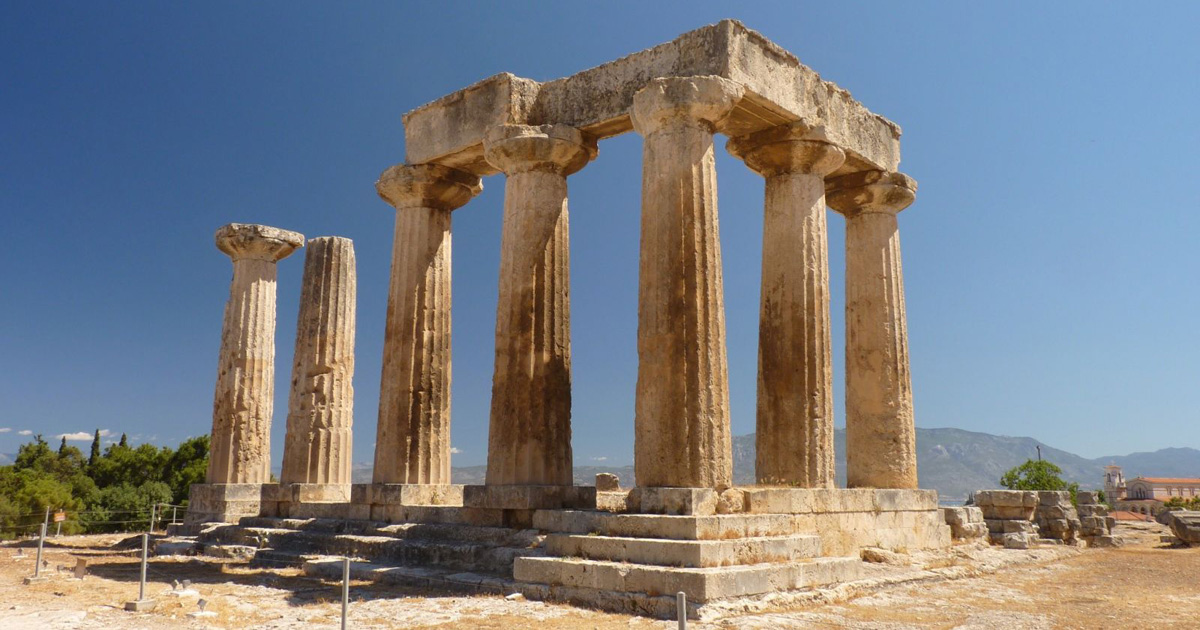 Trade Crossroads
Wealthy
Learned
Pantheistic
Ancient Corinth:
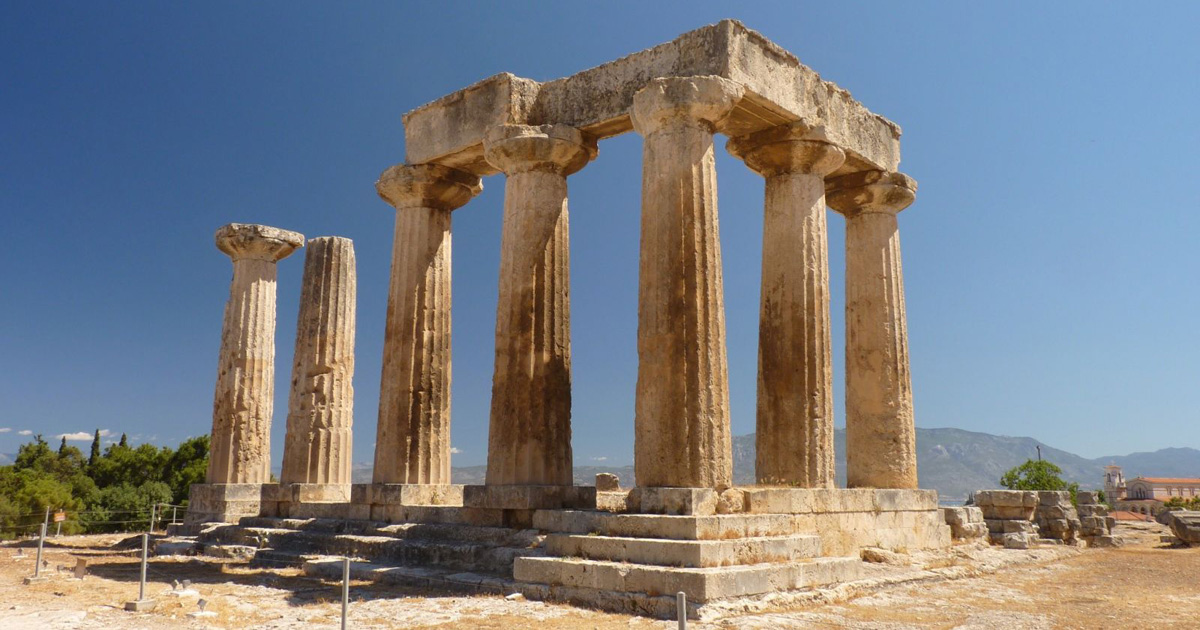 Trade Crossroads
Wealthy
Learned
Pantheistic
Apollo – Poseidon – Demeter – Bacchus -  Aphrodite
Ancient Corinth:
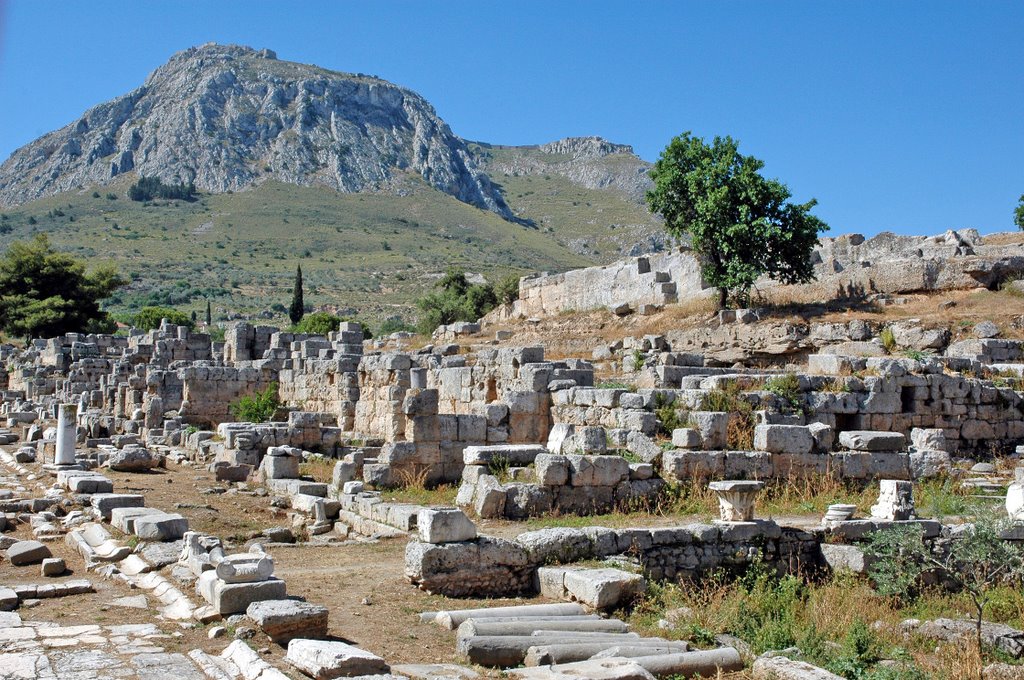 Trade Crossroads
Wealthy
Learned
Pantheistic
(Apollo, Poseidon, Demeter, Bacchus, Aphrodite)
Ancient Corinth:
Trade Crossroads
Wealthy
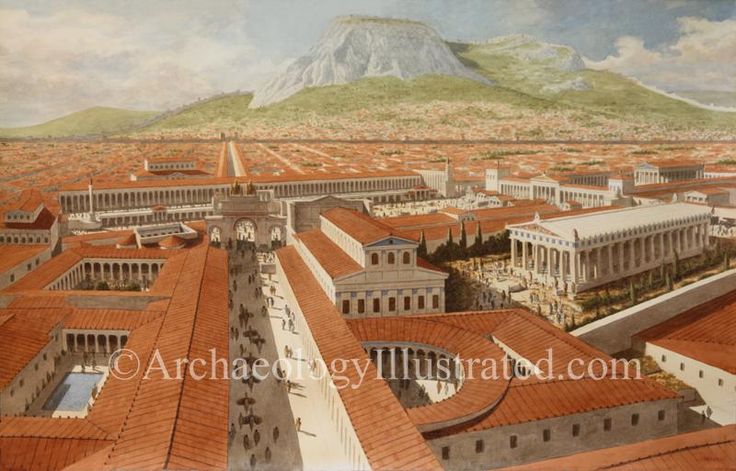 Learned
Pantheistic
Wild
Notorious reputation recorded by Roman historians
To “Corinthianize”
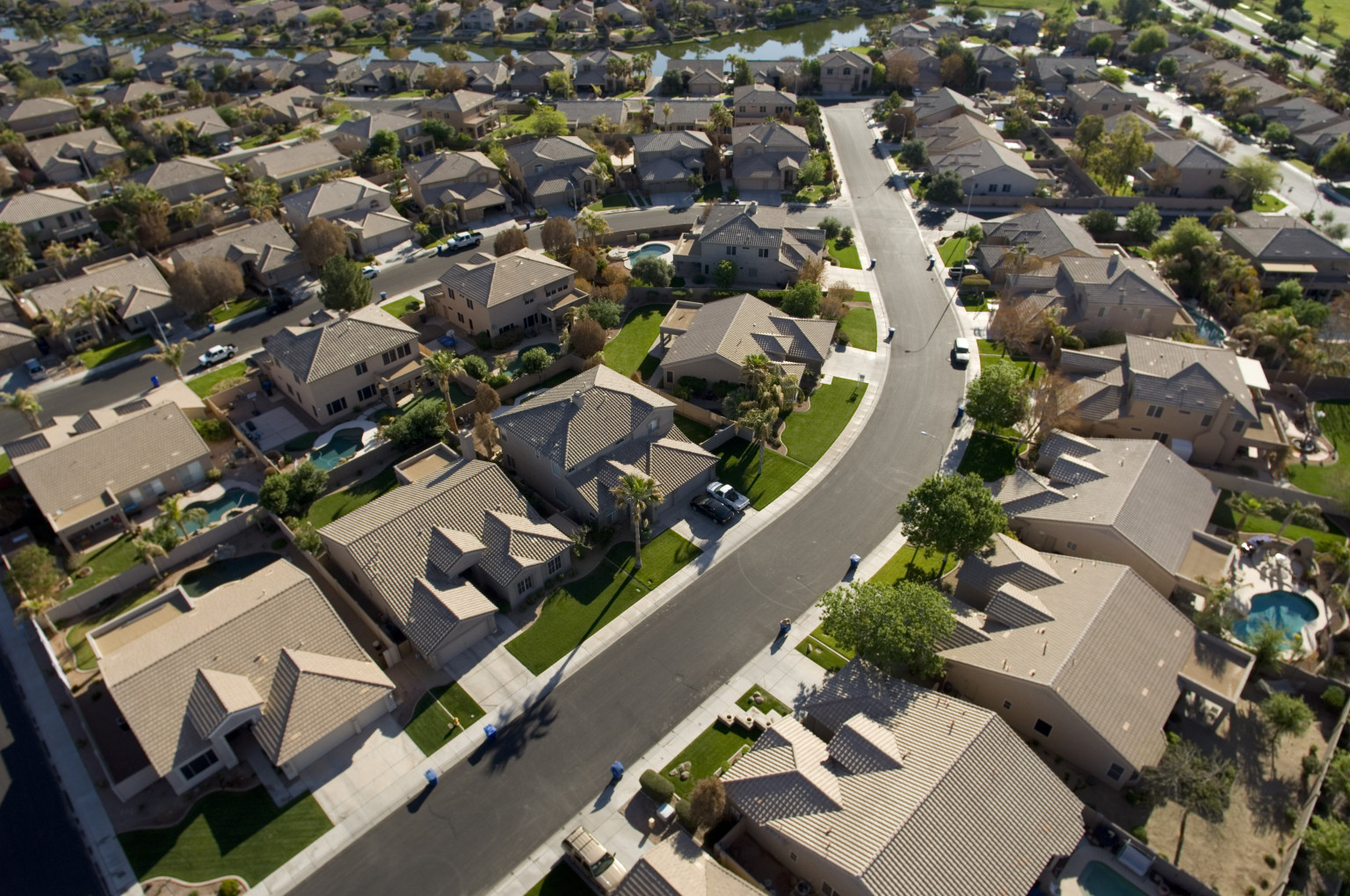 Ancient Corinth:
Trade Crossroads
Wealthy
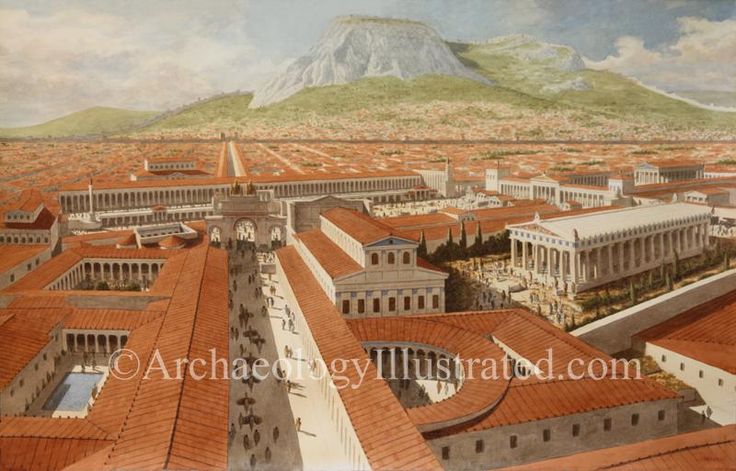 Learned
Pantheistic
Wild
Summary: material & financial wealth, high level of education, competitive social hierarchy, religious & moral relativism, everyone going after money, achievement, comfort, entertainment, sex … and lots of wine...
Notorious reputation recorded by Roman historians
To “Corinthianize”
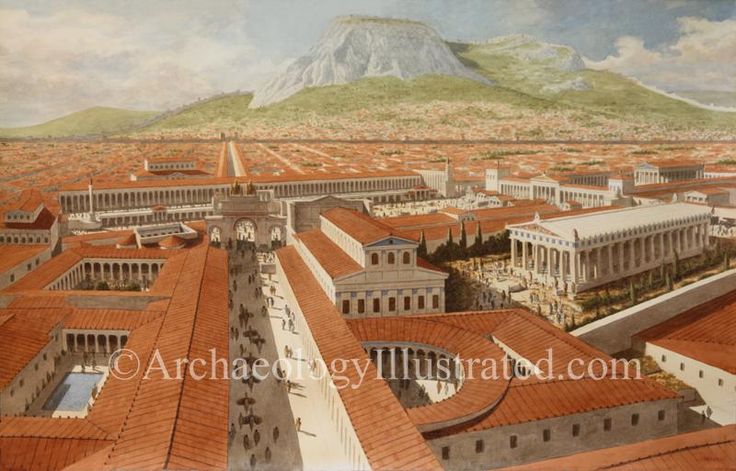 1 Cor 2:3 “I came to you in weakness - timid and trembling. 4 And my message and my preaching were very plain.”
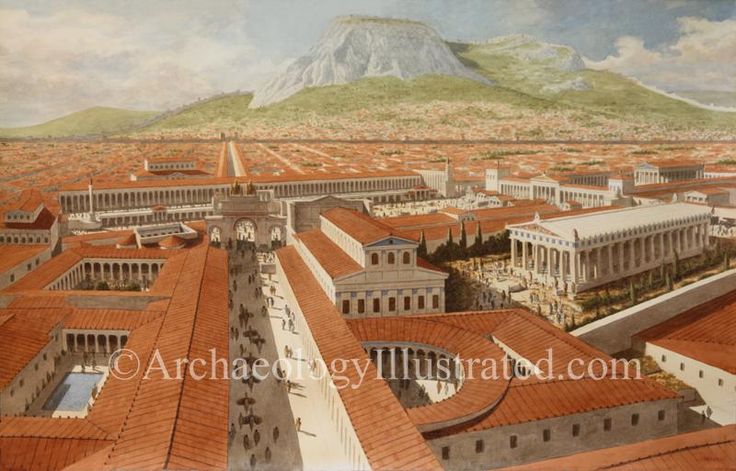 And yet, a huge response to the gospel!
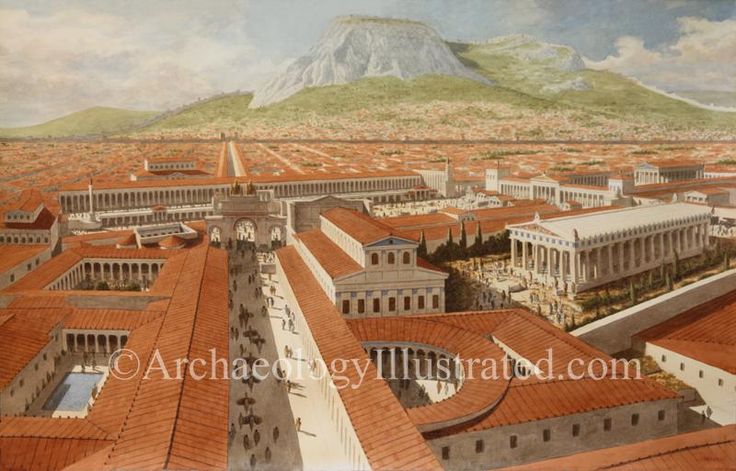 And yet, a huge response to the gospel!
Does that surprise you?
Rev 3:20  Behold, I stand at the door and knock; if anyone hears My voice and opens the door, I will come in to him and will dine with him, and he with Me.
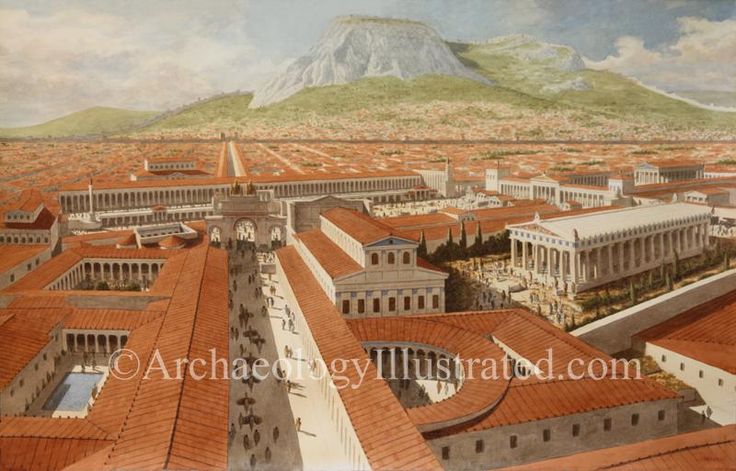 And yet, a huge response to the gospel!
Does that surprise you?
Rev 3:20  Behold, I stand at the door and knock; if anyone hears My voice and opens the door, I will come in to him and will dine with him, and he with Me.
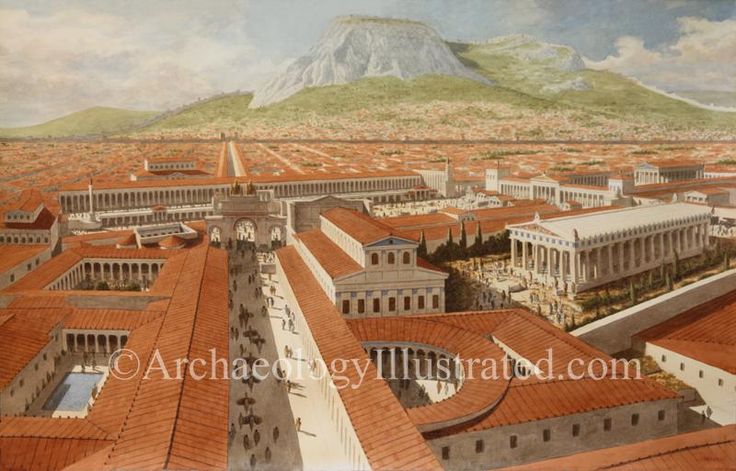 Sometimes it’s the worst “sinners” who can hear His knock the most clearly
And yet, a huge response to the gospel!
Does that surprise you?
Rev 3:20  Behold, I stand at the door and knock; if anyone hears My voice and opens the door, I will come in to him and will dine with him, and he with Me.
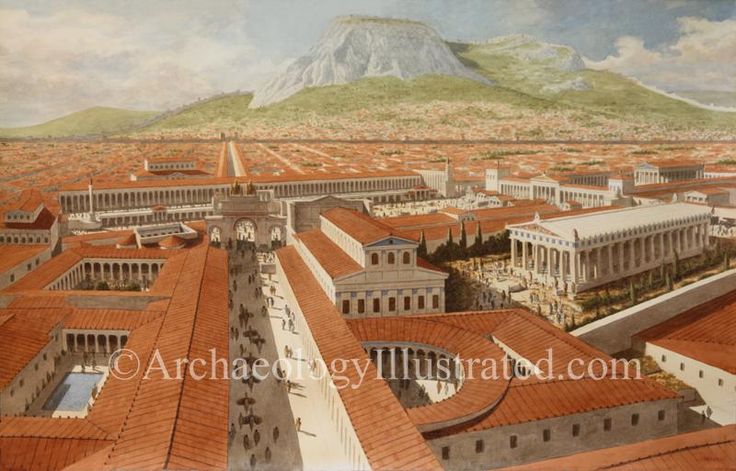 Sometimes it’s the worst “sinners” who can hear His knock the most clearly
And sometimes we hear His knock most clearly just when we “have it all,” and yet recognize a prevailing sense of emptiness
And yet, a huge response to the gospel!
Does that surprise you?
Rev 3:20  Behold, I stand at the door and knock; if anyone hears My voice and opens the door, I will come in to him and will dine with him, and he with Me.
Ancient Corinth:
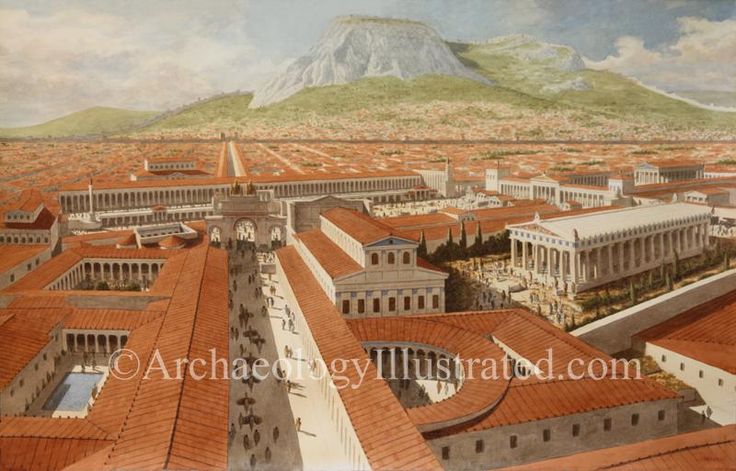 Sometimes it’s the worst “sinners” who can hear His knock the most clearly
And sometimes we hear His knock most clearly just when we “have it all,” and yet recognize a prevailing sense of emptiness
God: “you are ready to hear the gospel!”
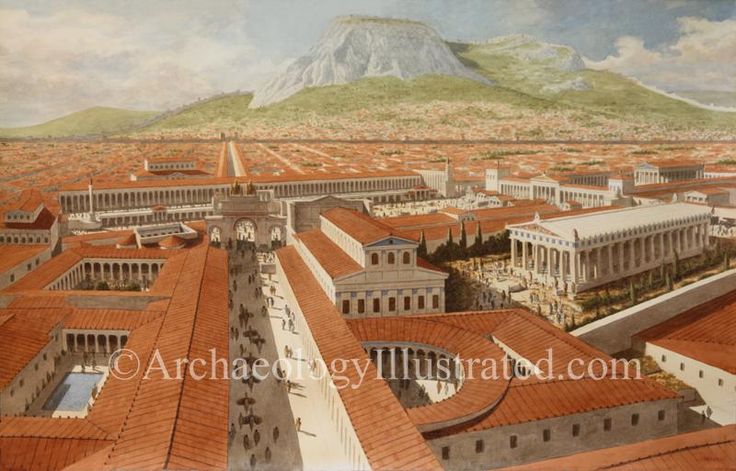 Acts 18:1  Then Paul left Athens and went to Corinth.   2 There he became acquainted with a Jew named Aquila, born in Pontus, who had recently arrived from Italy with his wife, Priscilla. They had left Italy when Claudius Caesar deported all Jews from Rome.
Acts 18:1  Then Paul left Athens and went to Corinth.   2 There he became acquainted with a Jew named Aquila, born in Pontus, who had recently arrived from Italy with his wife, Priscilla. They had left Italy when Claudius Caesar deported all Jews from Rome.
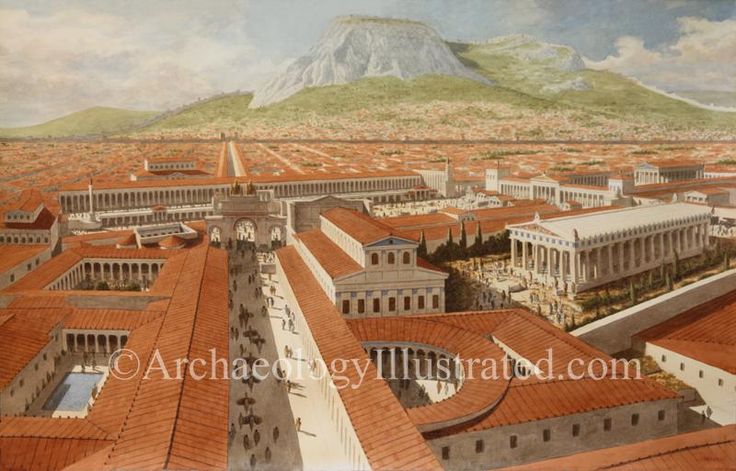 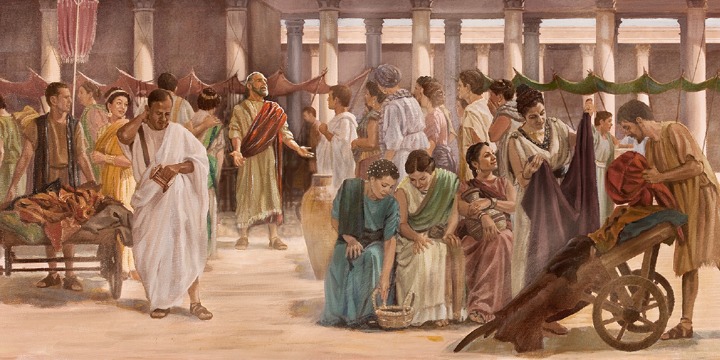 Acts 18:3 Paul lived and worked with them, for they were tentmakers just as he was. 4 Each Sabbath found Paul at the synagogue, trying to convince the Jews and Greeks alike. 5 And after Silas and Timothy came down from Macedonia, Paul spent all his time preaching the word.
Acts 18:3 Paul lived and worked with them, for they  were tentmakers just as he was. 4 Each Sabbath found Paul at the synagogue, trying to convince the Jews and Greeks alike. 5 And after Silas and Timothy came down from Macedonia, Paul spent all his time preaching the word.
Acts 18:3 Paul lived and worked with them, for they  were tentmakers just as he was. 4 Each Sabbath found Paul at the synagogue, trying to convince the Jews and Greeks alike. 5 And after Silas and Timothy came down from Macedonia, Paul spent all his time preaching the word.
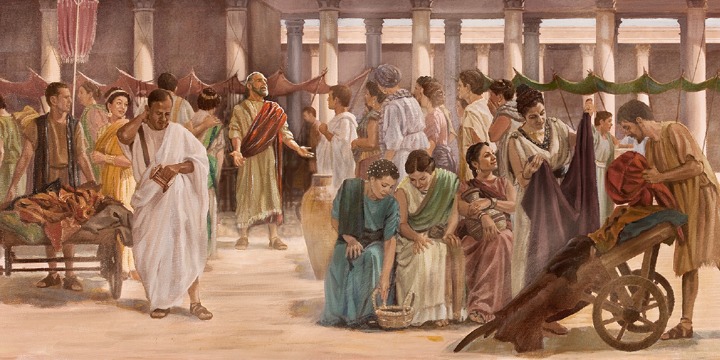 Acts 18:6 But when they opposed and insulted him, Paul shook the dust from his clothes and said, “Your blood is upon your own heads—I am innocent. From now on I will go preach to the Gentiles.”
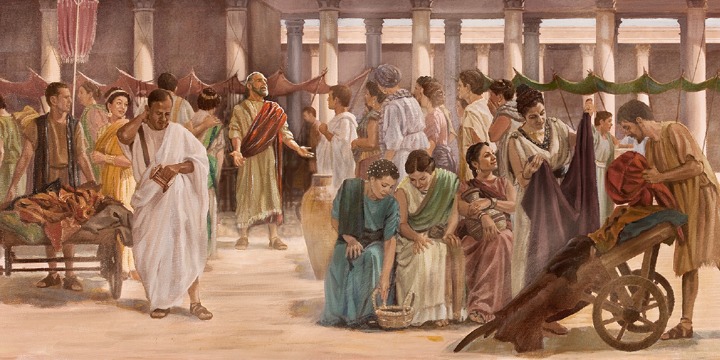 Acts 18:7 Then he left and went to the home of Titius Justus, a Gentile who worshiped God and lived next door to the synagogue.
Acts 18:7 Then he left and went to the home of Titius Justus, a Gentile who worshiped God and lived next door to the synagogue.
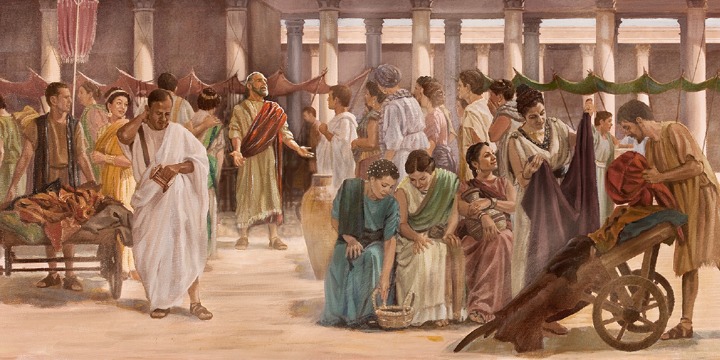 Acts 18:8 Crispus, the leader of the synagogue, and everyone in his household believed in the Lord. Many others in Corinth also heard Paul, became believers, and were baptized.
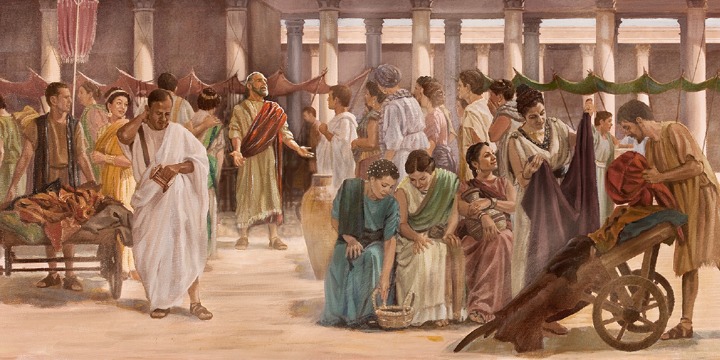 Sometimes the people who are most responsive to the gospel are the last people you would expect!
Acts 18:8 Crispus, the leader of the synagogue, and everyone in his household believed in the Lord. Many others in Corinth also heard Paul, became believers, and were baptized.
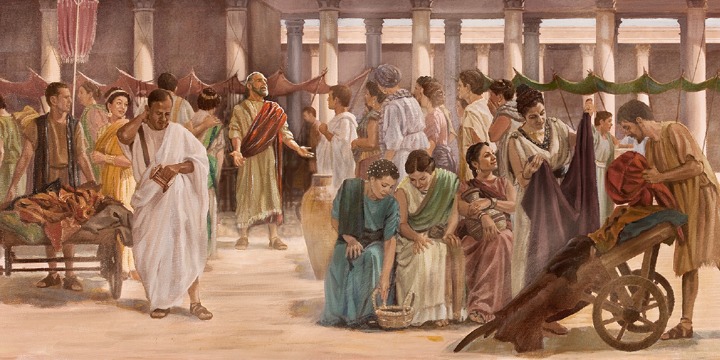 Sometimes the people who are most responsive to the gospel are the last people you would expect!
Acts 18:8 Crispus, the leader of the synagogue, and everyone in his household believed in the Lord. Many others in Corinth also heard Paul, became believers, and were baptized.
Acts 18:8 Crispus, the leader of the synagogue, and everyone in his household believed in the Lord. Many others in Corinth also heard Paul, became believers, and were baptized.
Acts 18:8 Crispus, the leader of the synagogue, and everyone in his household believed in the Lord. Many others in Corinth also heard Paul, became believers, and were baptized.
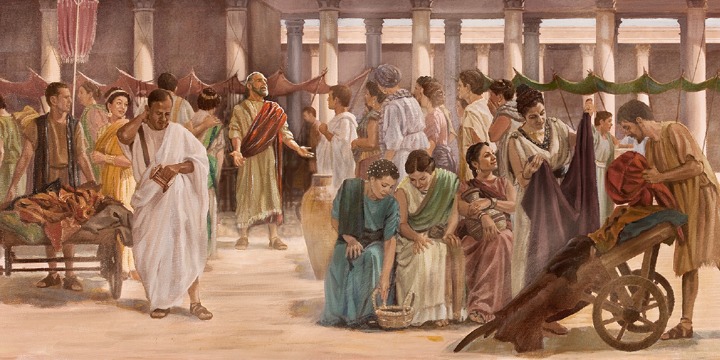 Acts 18:9 One night the Lord spoke to Paul in a vision and told him, “Don’t be afraid! Speak  out! Don’t be silent! 10 For I am with you, and  no one will attack and harm you, for many people in this city belong to me.”
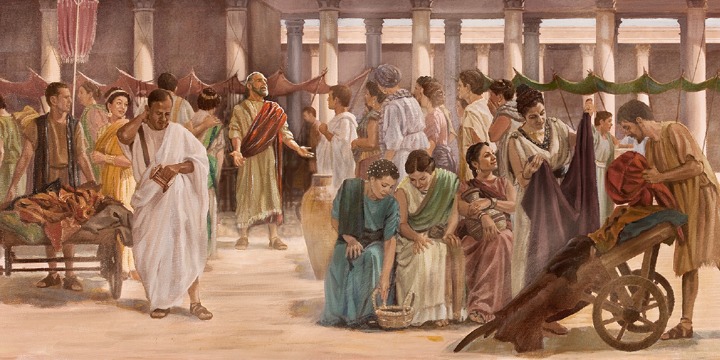 Catching a glimpse of God’s perspective:
God is busy orchestrating connections: putting messengers and willing recipients in one another's lives.
Acts 18:9 One night the Lord spoke to Paul in a vision and told him, “Don’t be afraid! Speak out! Don’t be silent! 10 For I am with you, and no one will attack and harm you, for many people in this city belong to me.”
Acts 18:9 One night the Lord spoke to Paul in a vision and told him, “Don’t be afraid! Speak  out! Don’t be silent! 10 For I am with you, and no one will attack and harm you, for many people in this city belong to me.”
Acts 18:9 One night the Lord spoke to Paul in a vision and told him, “Don’t be afraid! Speak  out! Don’t be silent! 10 For I am with you, and  no one will attack and harm you, for many people in this city belong to me.”
Acts 18:9 One night the Lord spoke to Paul in a vision and told him, “Don’t be afraid! Speak  out! Don’t be silent! 10 For I am with you, and  no one will attack and harm you, for many people in this city belong to me.”
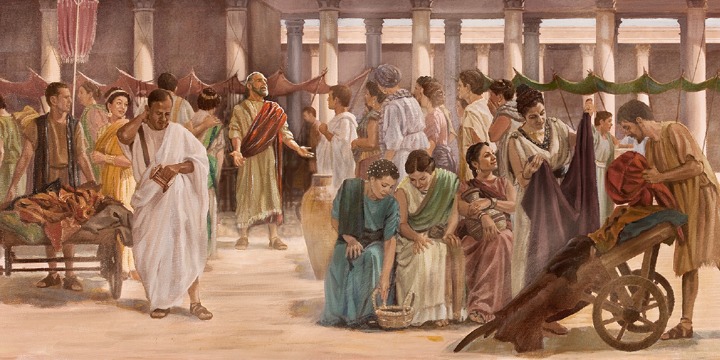 Acts 18:11 So Paul stayed there for the next year and a half, teaching the word of God.
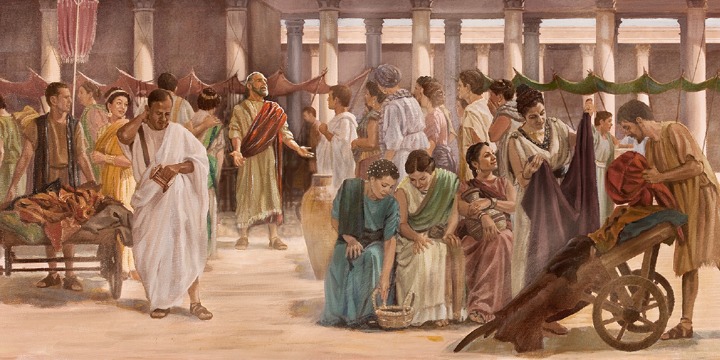 Acts 18:12 But when Gallio became governor of Achaia, some Jews rose up together against Paul and brought him before the governor for judgment.
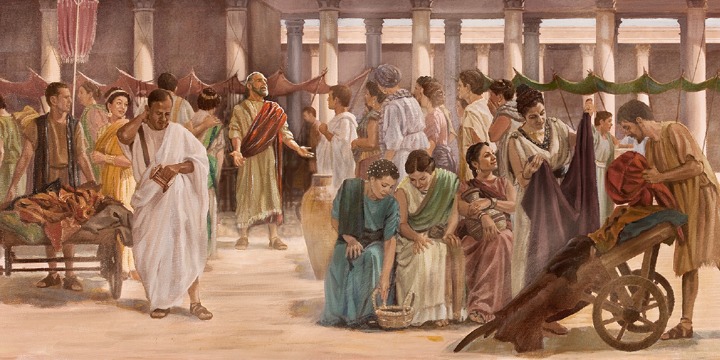 Acts 18:12 But when Gallio became governor of Achaia, some Jews rose up together against Paul and brought him before the governor for judgment.
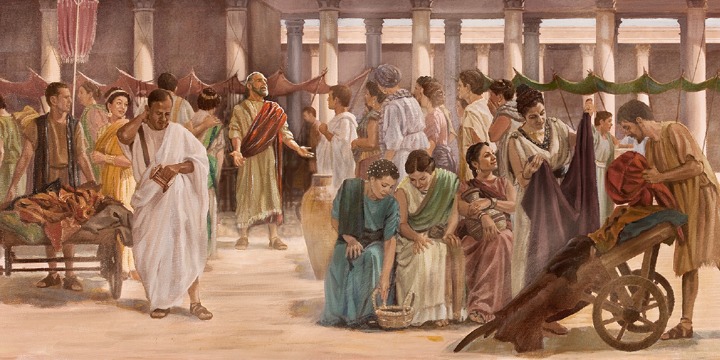 We are reading history, not mythology
Acts 18:12 But when Gallio became governor of Achaia, some Jews rose up together against Paul and brought him before the governor for judgment.
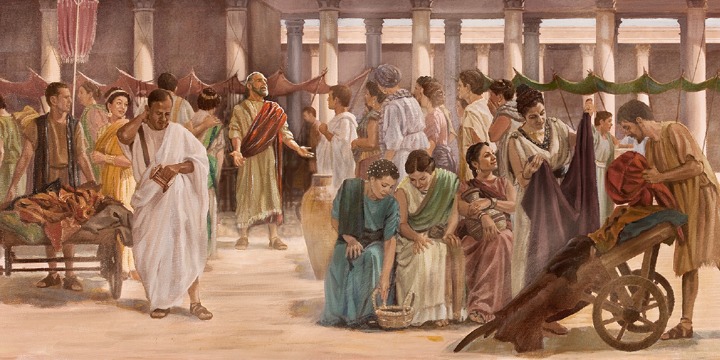 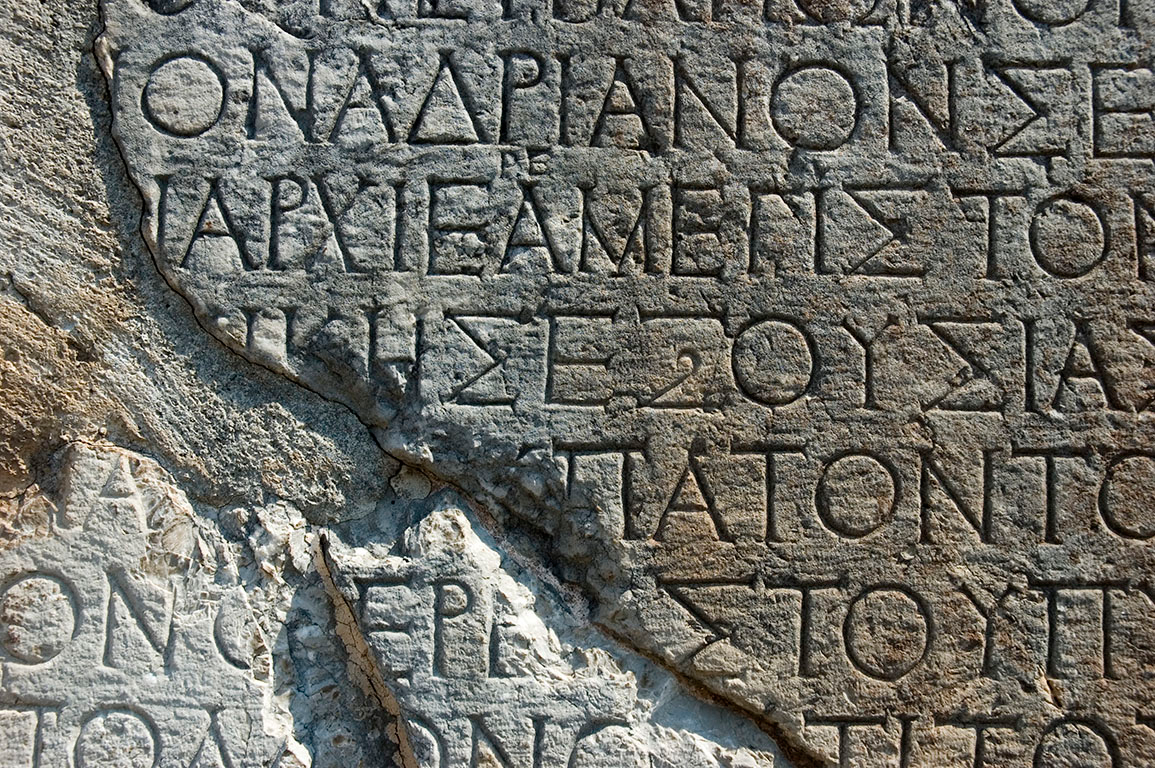 We are reading history, not mythology
Acts 18:12 But when Gallio became governor of Achaia, some Jews rose up together against Paul and brought him before the governor for judgment.
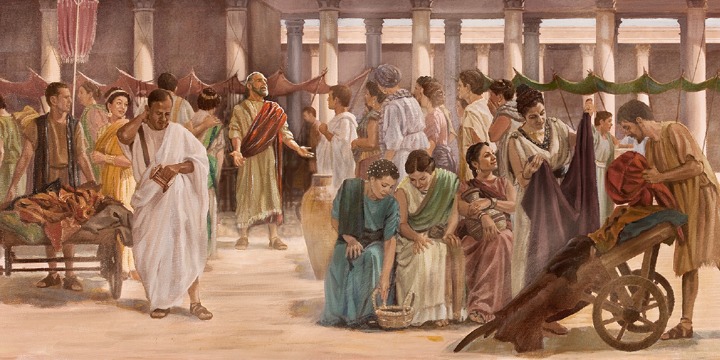 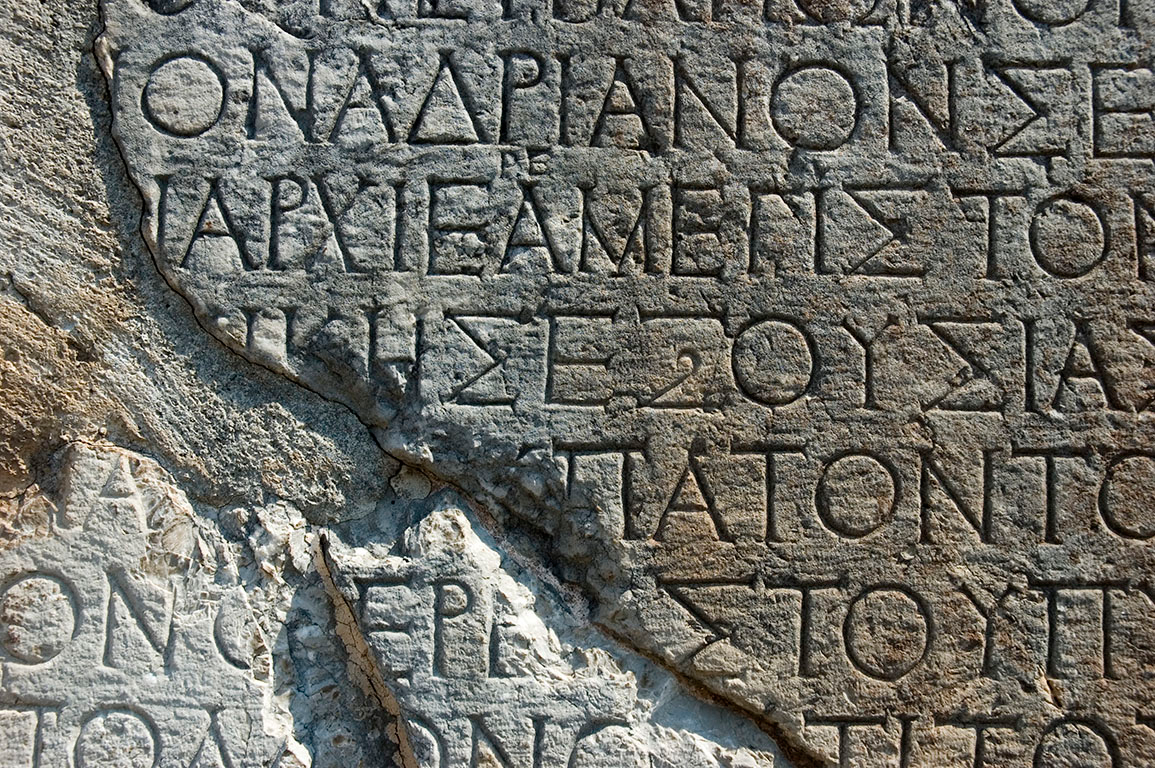 We are reading history, not mythology
Acts 18:2 They had left Italy when Claudius Caesar deported all Jews from Rome.
Acts 18:12 But when Gallio became governor of Achaia, some Jews rose up together against Paul and brought him before the governor for judgment.
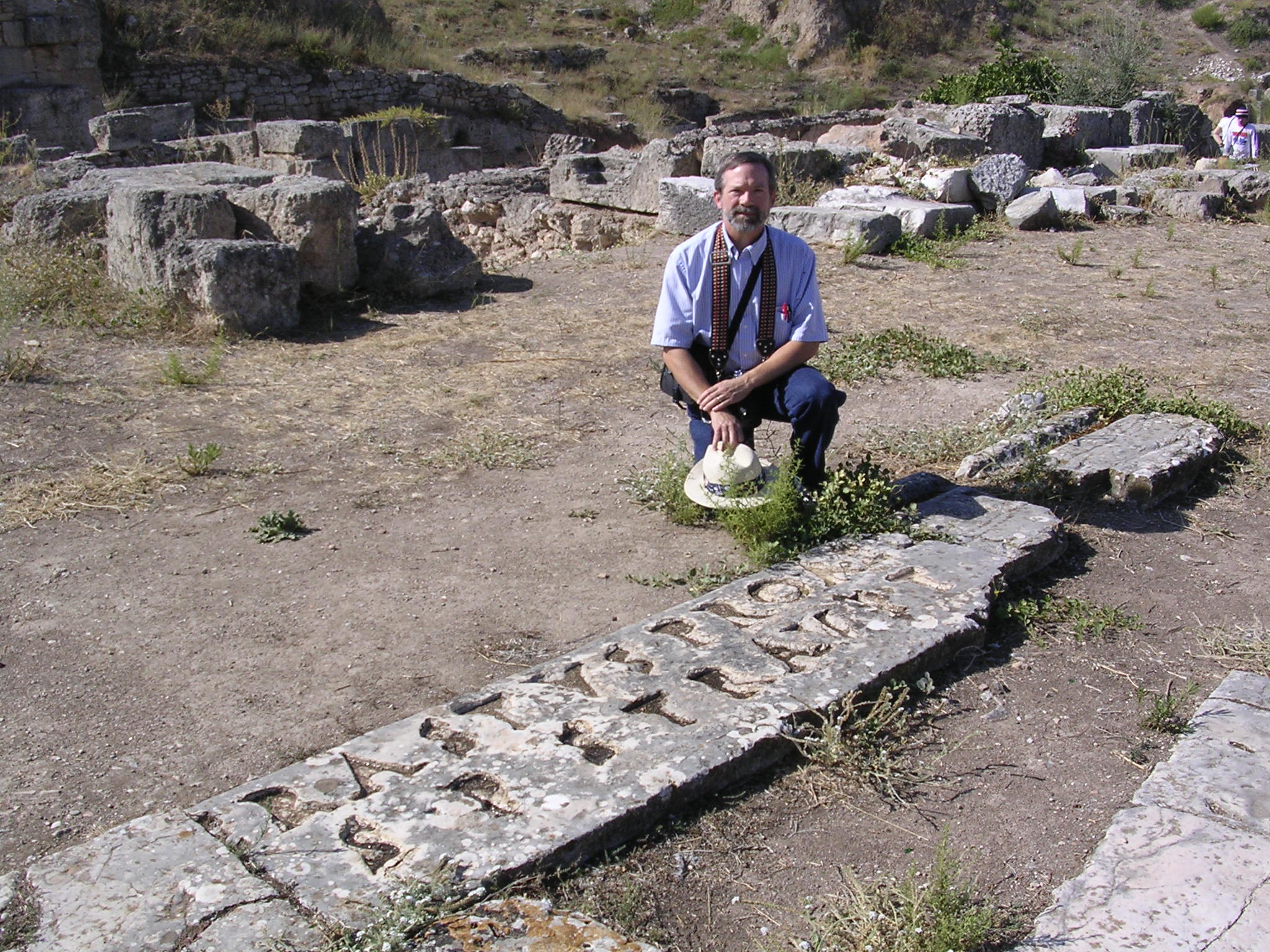 We are reading history, not mythology
Romans 16:23 Gaius, whose hospitality I and the whole church here enjoy, sends you his greetings. Erastus,  who is the city’s director of public works, and our brother Quartus send you their greetings.
Acts 18:12 But when Gallio became governor of Achaia, some Jews rose up together against Paul and brought him before the governor for judgment.
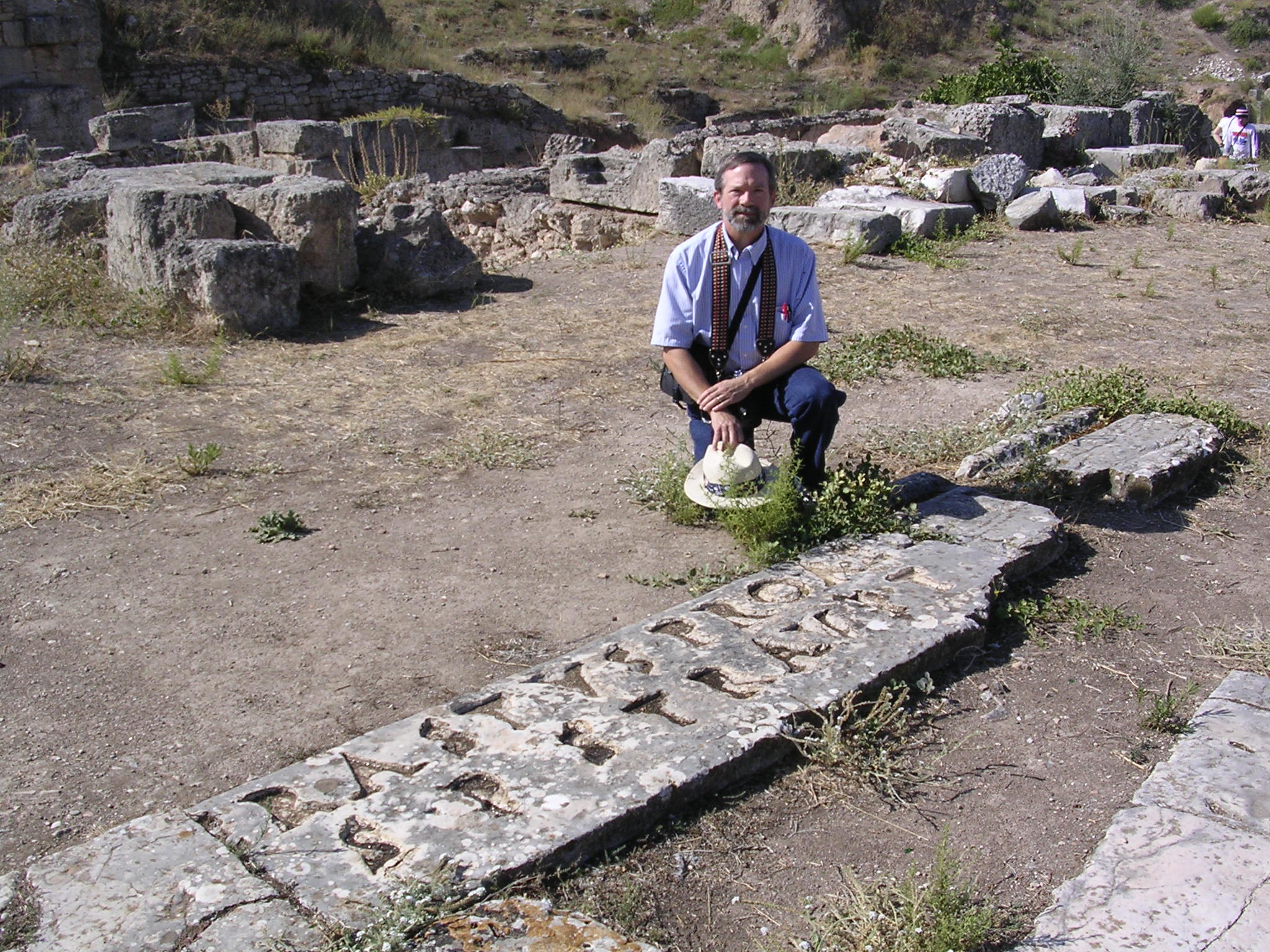 We are reading history, not mythology
Romans 16:23 Gaius, whose hospitality I and the whole church here enjoy, sends you his greetings. Erastus,  who is the city’s director of public works, and our brother Quartus send you their greetings.
Acts 18:12 But when Gallio became governor of Achaia, some Jews rose up together against Paul and brought him before the governor for judgment.
"Erastus in return for his aedileship laid the 	                 pavement at his own expense”
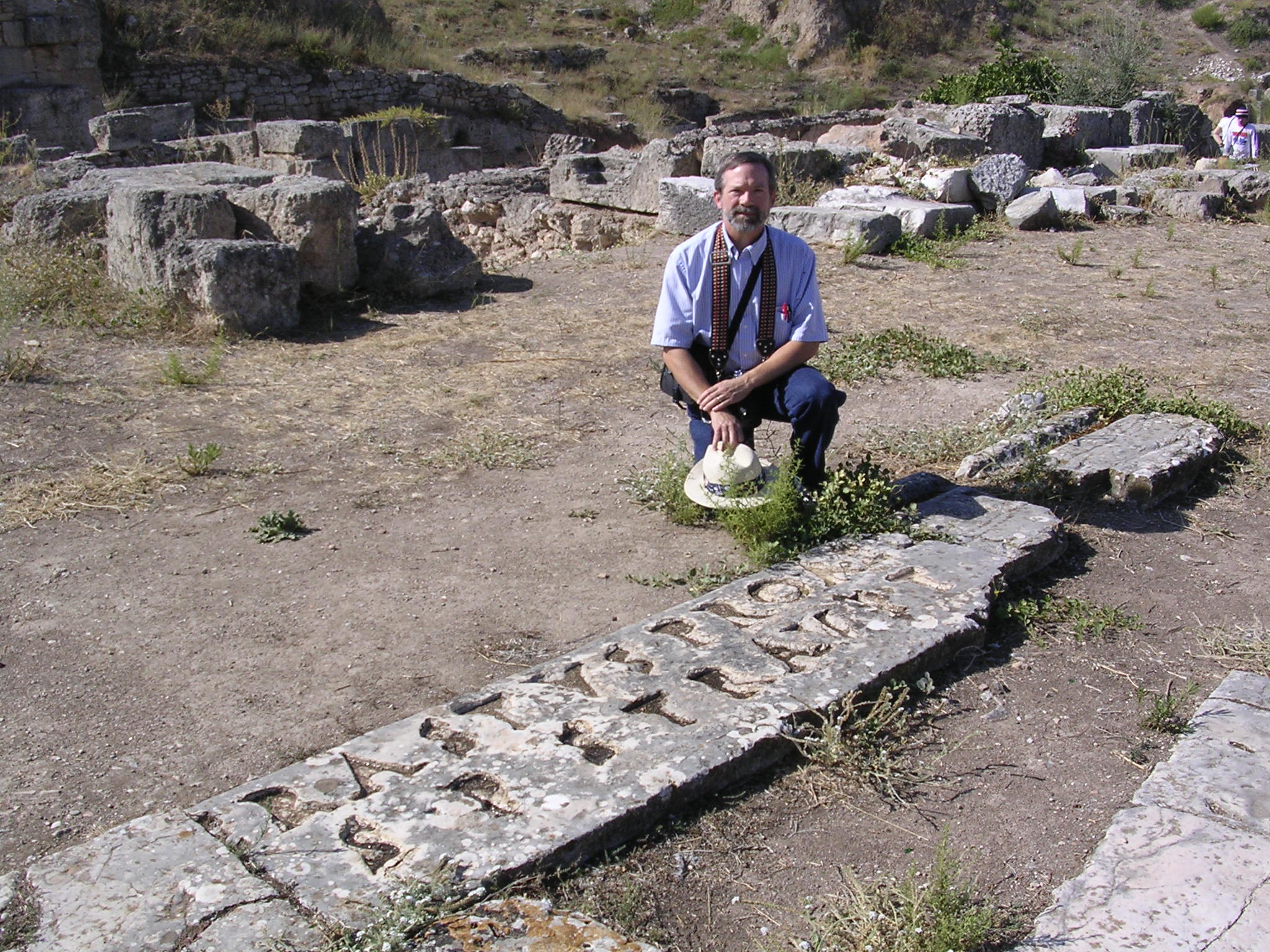 We are reading history, not mythology
Romans 16:23 Gaius, whose hospitality I and the whole church here enjoy, sends you his greetings. Erastus,  who is the city’s director of public works, and our brother Quartus send you their greetings.
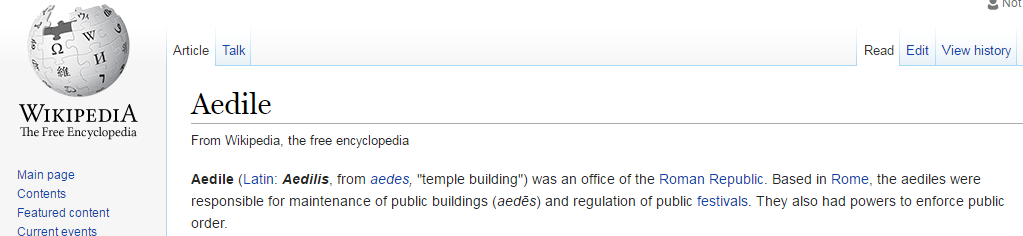 Acts 18:12 But when Gallio became governor of Achaia, some Jews rose up together against Paul and brought him before the governor for judgment.
"Erastus in return for his aedileship laid the 	                 pavement at his own expense”
We are reading history, not mythology
One of the standout features of the Bible
No other religious text cross references with history like the Bible!
Acts 18:12 But when Gallio became governor of Achaia, some Jews rose up together against Paul and brought him before the governor for judgment.
We are reading history, not mythology
The biblical account is corroborated over and over again by contemporary, extra-biblical, often hostile sources
And holds up under the scrutiny of modern scholarship
Acts 18:12 But when Gallio became governor of Achaia, some Jews rose up together against Paul and brought him before the governor for judgment.
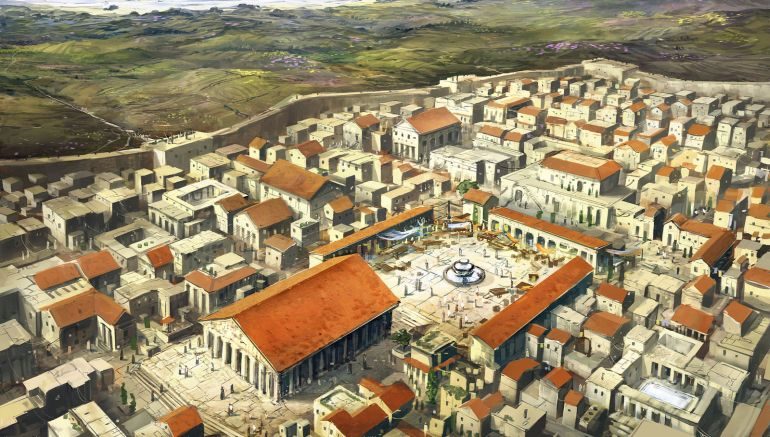 Acts 18:12 But when Gallio became governor of Achaia, some Jews rose up together against Paul and brought him before the governor for judgment.
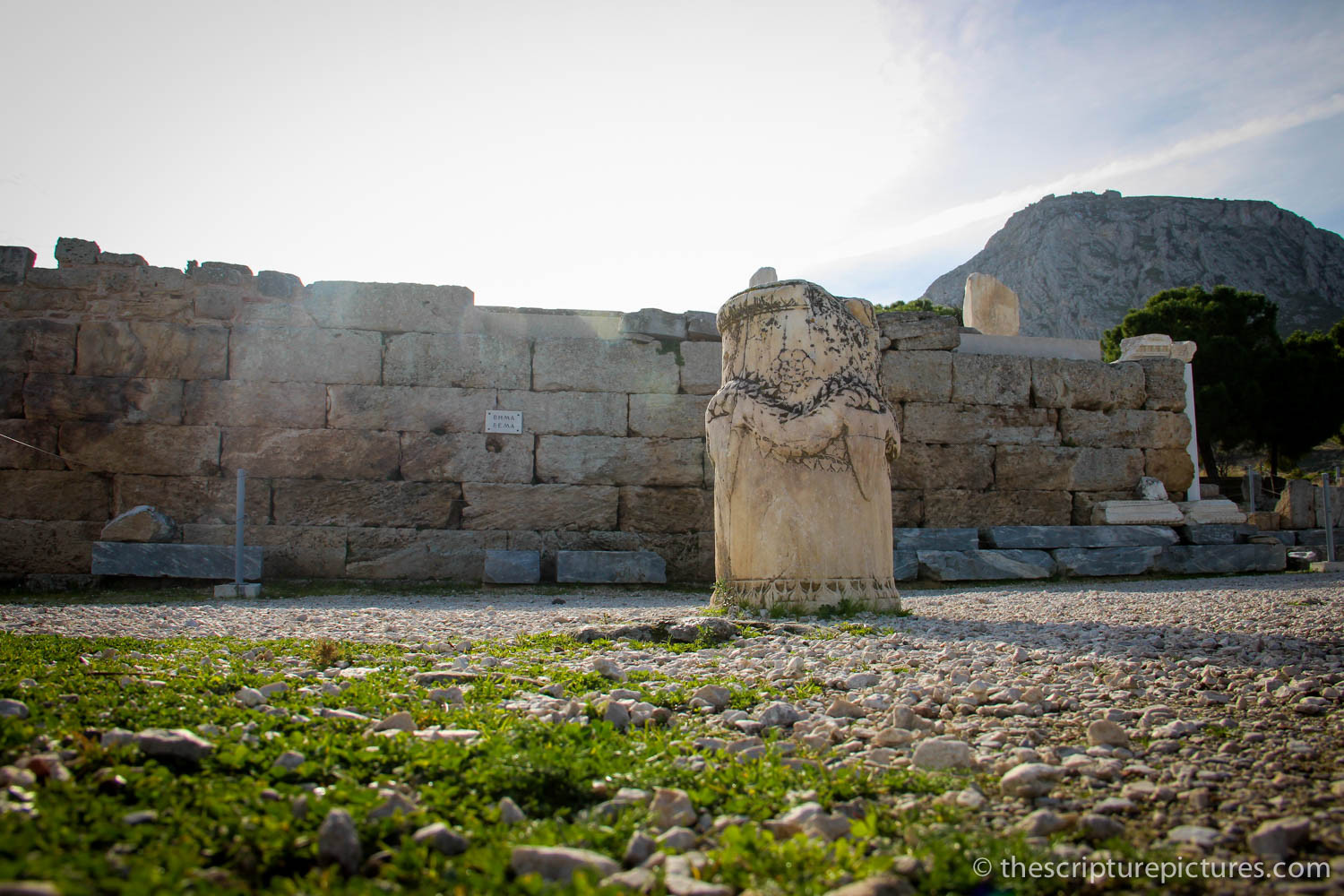 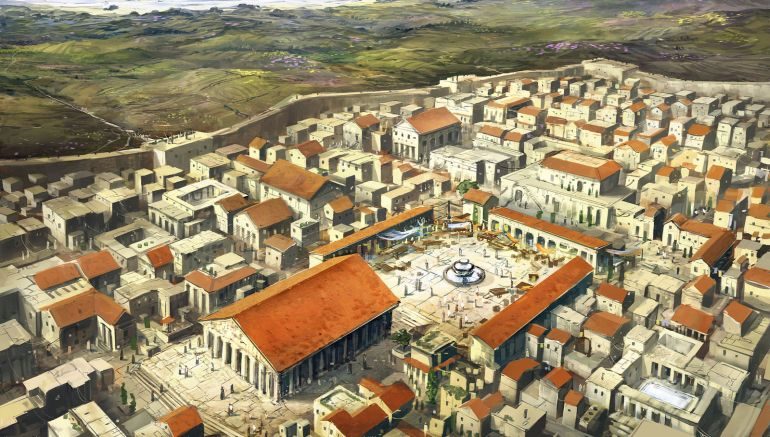 Acts 18:12 But when Gallio became governor of Achaia, some Jews rose up together against Paul and brought him before the governor for judgment.
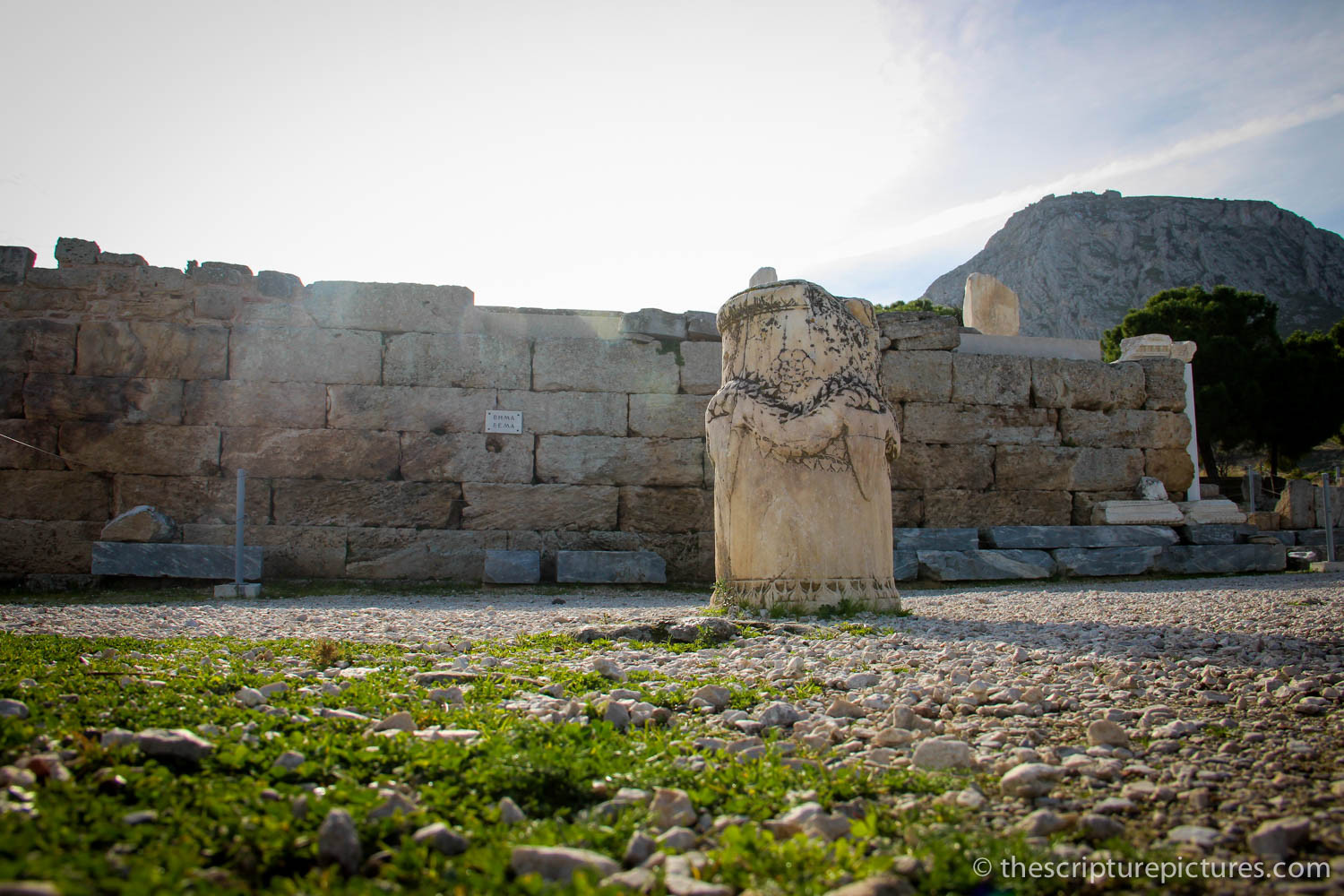 Acts 18:13 saying, “This man persuades men to worship God contrary to the law.” 14 But just as Paul started to make his defense, Gallio turned to Paul’s accusers and said,
Acts 18:13 saying, “This man persuades men to worship God contrary to the law.” 14 But just as Paul started to make his defense, Gallio turned to Paul’s accusers and said,
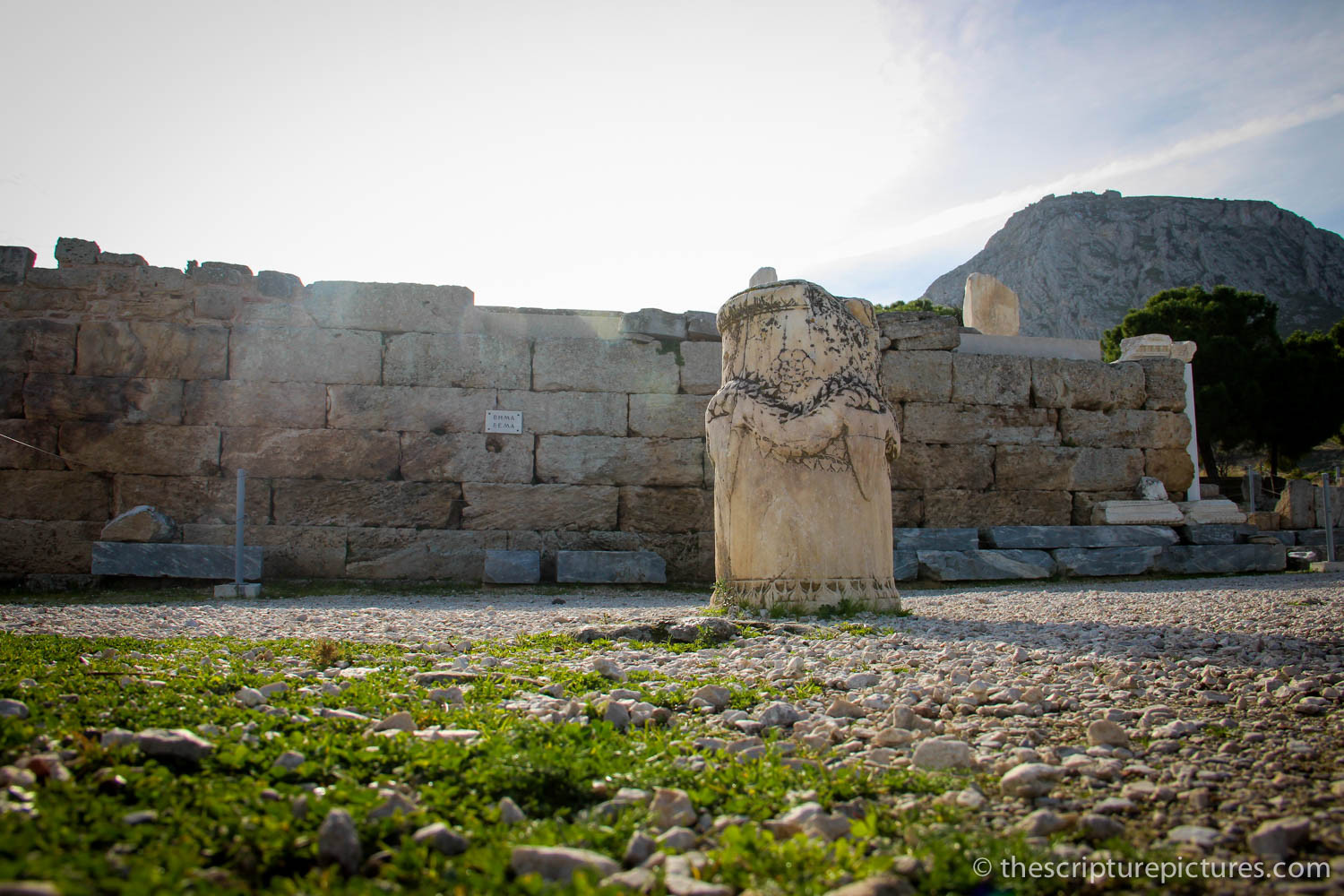 Acts 18:14 “Listen, you Jews, if this were a case involving some wrongdoing or a serious crime, I would have a reason to accept your case.  15 But since it is merely a question of words and names and your Jewish law, take care of it yourselves. I refuse to judge such matters.”   16 And he threw them out of the courtroom.
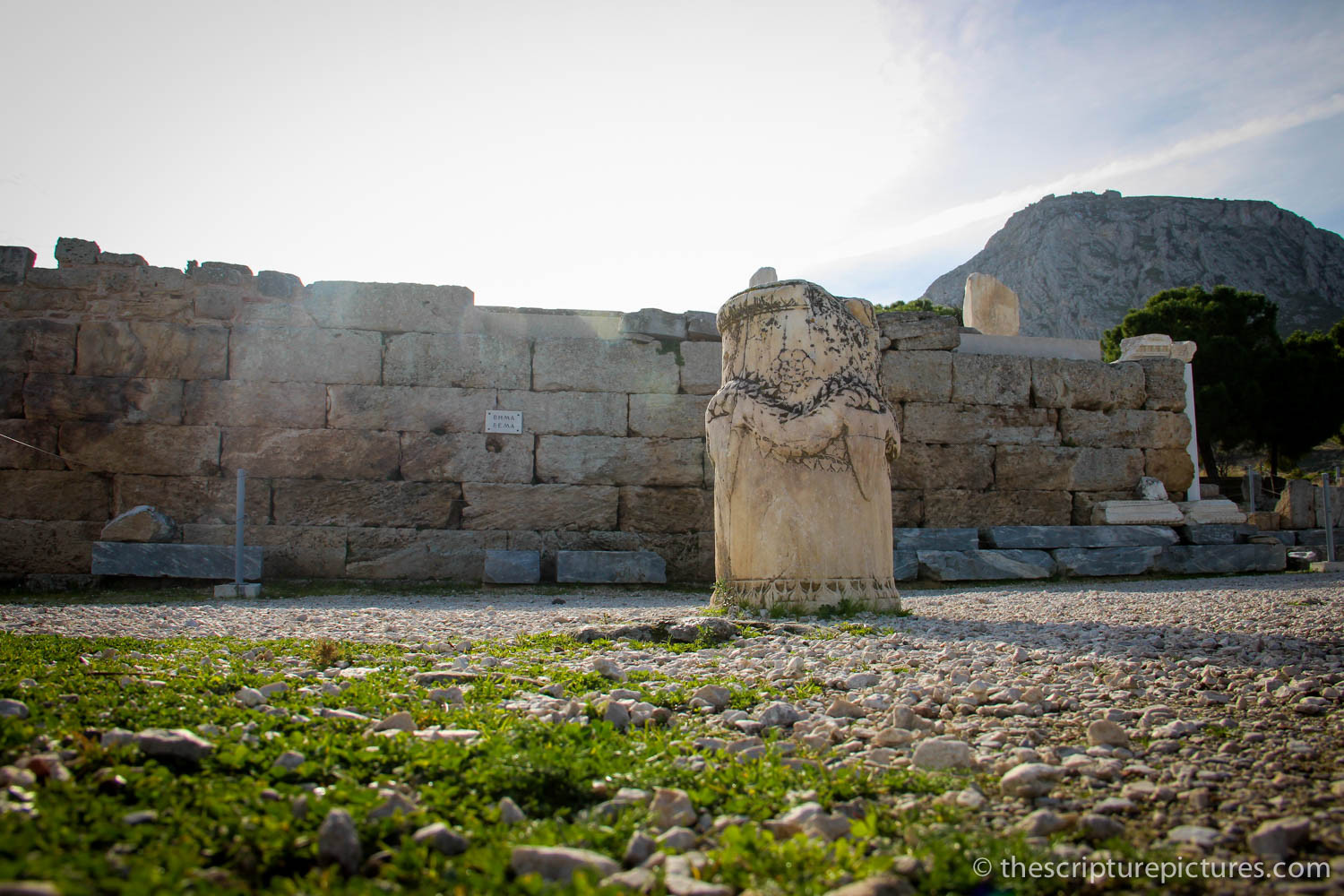 Acts 18:17 The crowd then grabbed Sosthenes, the leader of the synagogue, and beat him right there in the courtroom. But Gallio paid no attention.
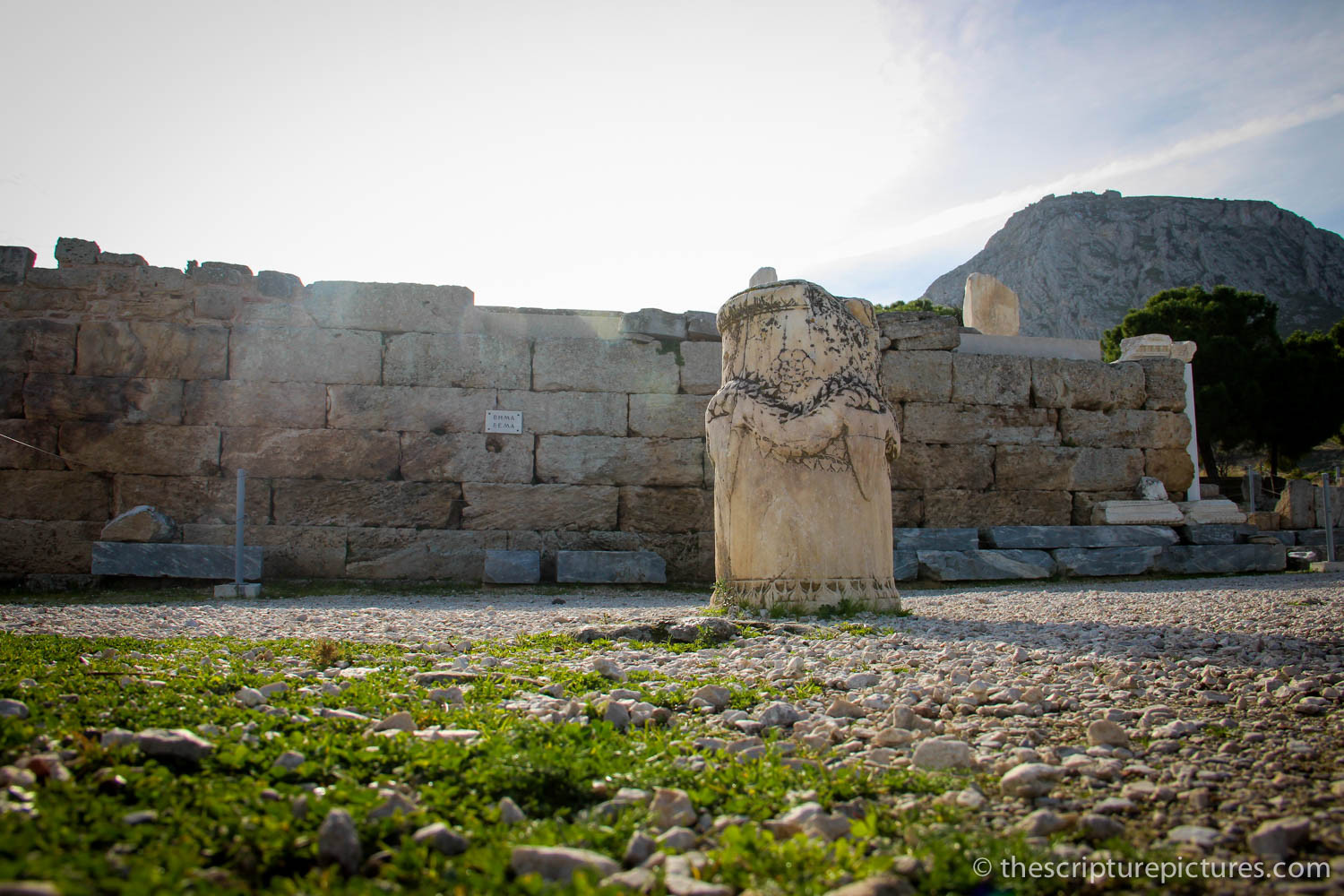 1 Corinthians 1:1 This letter is from Paul, chosen by the will of God to be an apostle of Christ Jesus, and from our brother Sosthenes.
Acts 18:17 The crowd then grabbed Sosthenes, the leader of the synagogue, and beat him right there in the courtroom. But Gallio paid no attention.
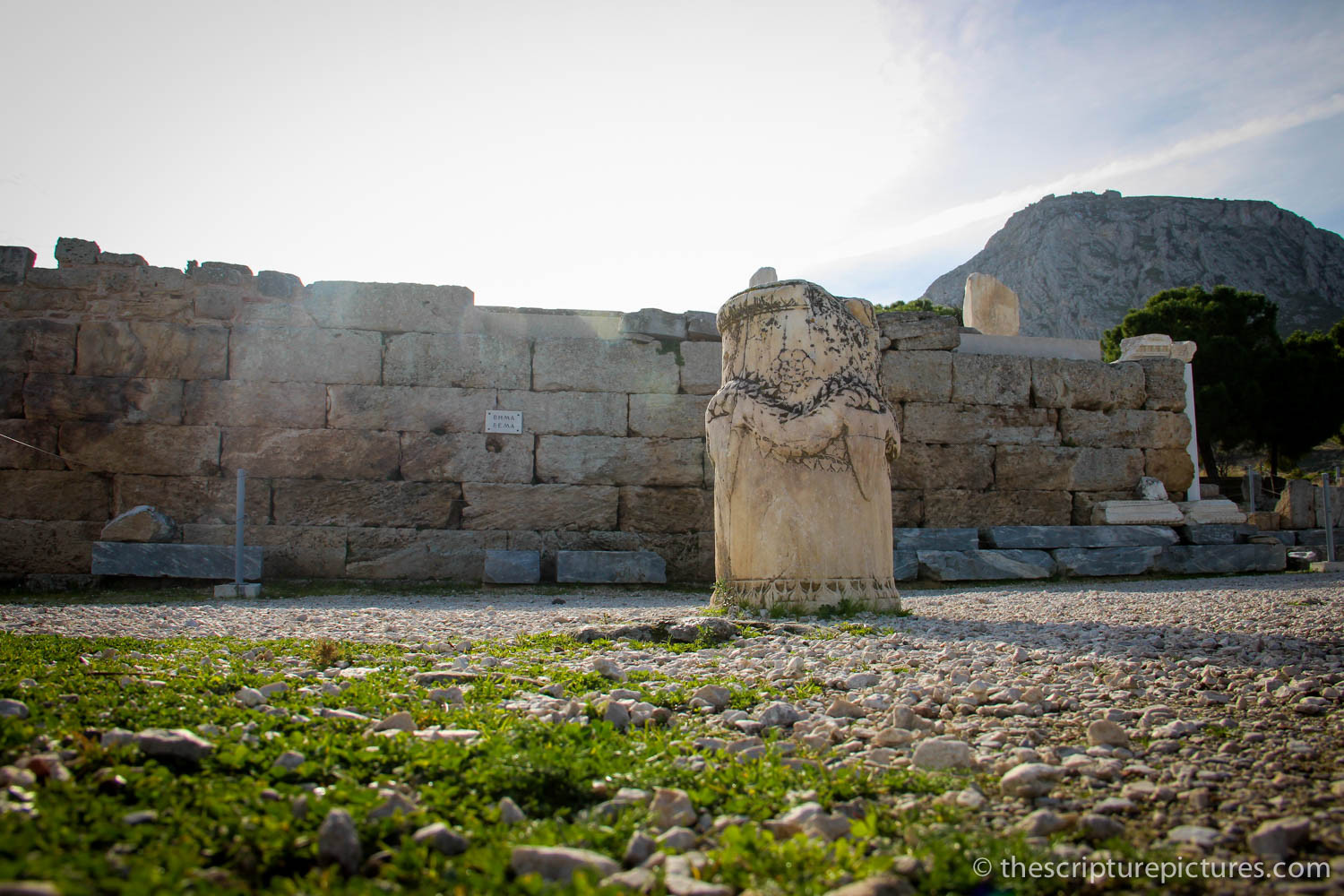 Sometimes we can hear God’s knock most clearly when life chews us up and spits us out
1 Corinthians 1:1 This letter is from Paul, chosen by the will of God to be an apostle of Christ Jesus, and from our brother Sosthenes.
Acts 18:17 The crowd then grabbed Sosthenes, the leader of the synagogue, and beat him right there in the courtroom. But Gallio paid no attention.
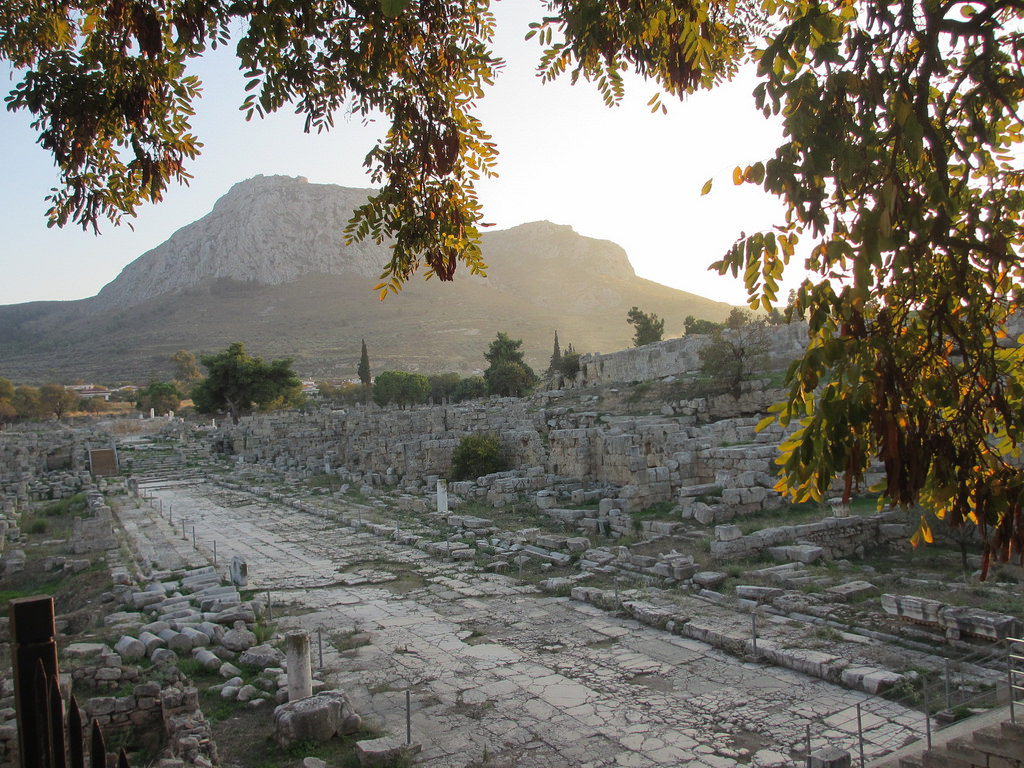 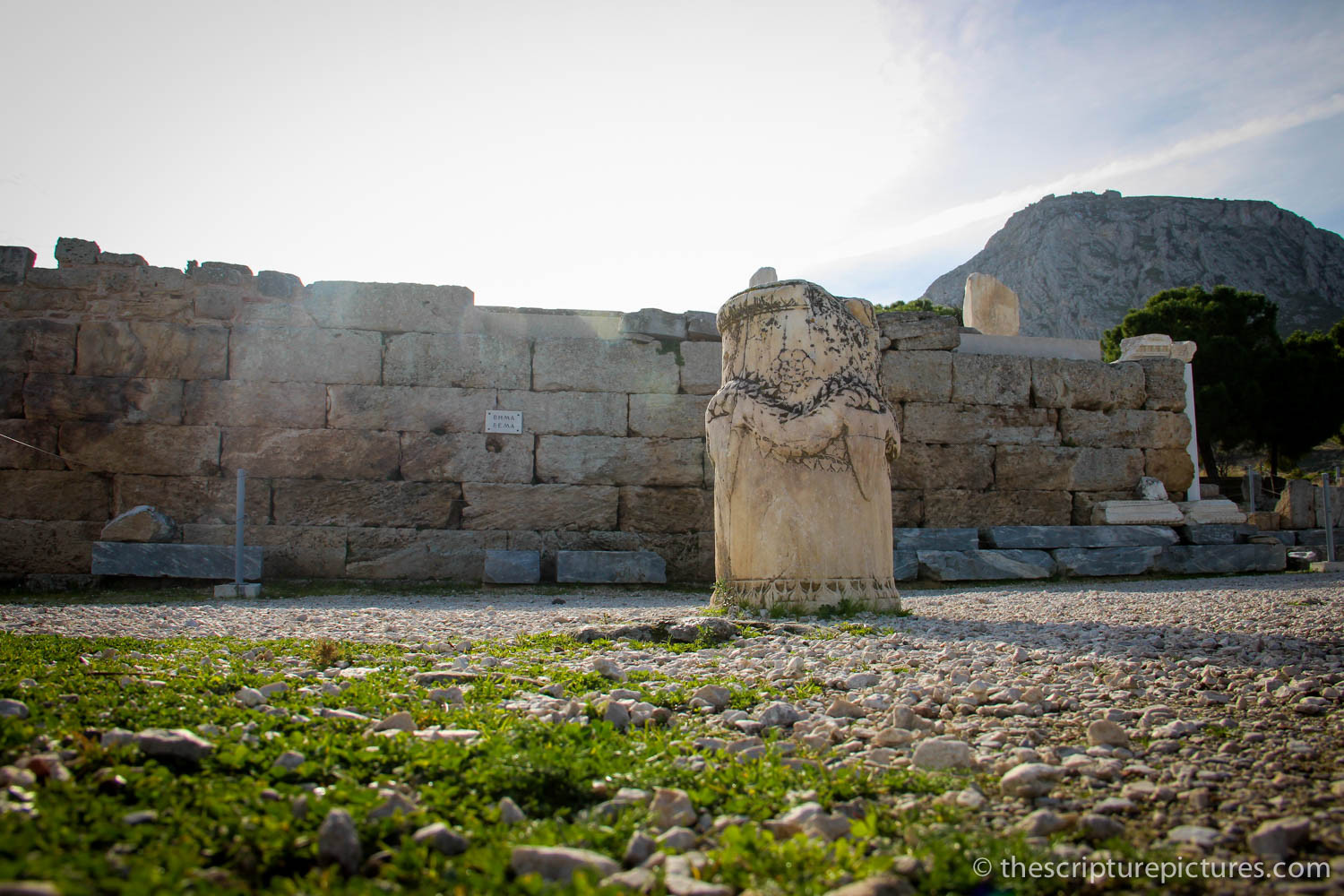 Acts 18:18 Paul stayed in Corinth for some time after that, then said good-bye to the brothers and sisters and went to nearby Cenchrea.
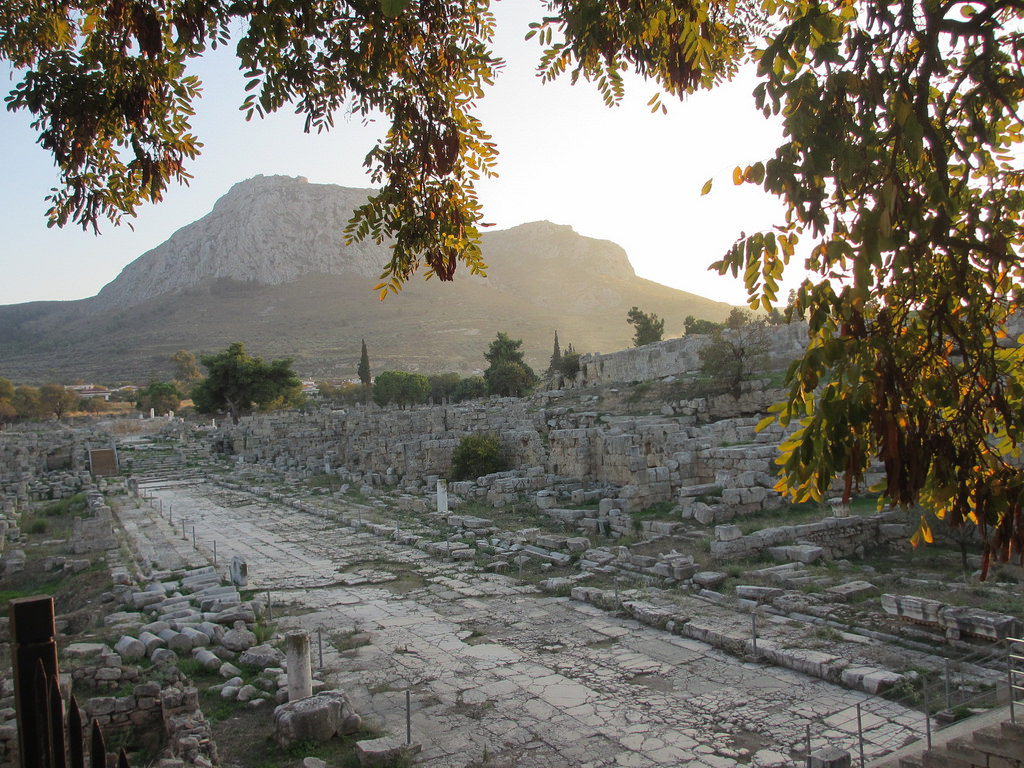 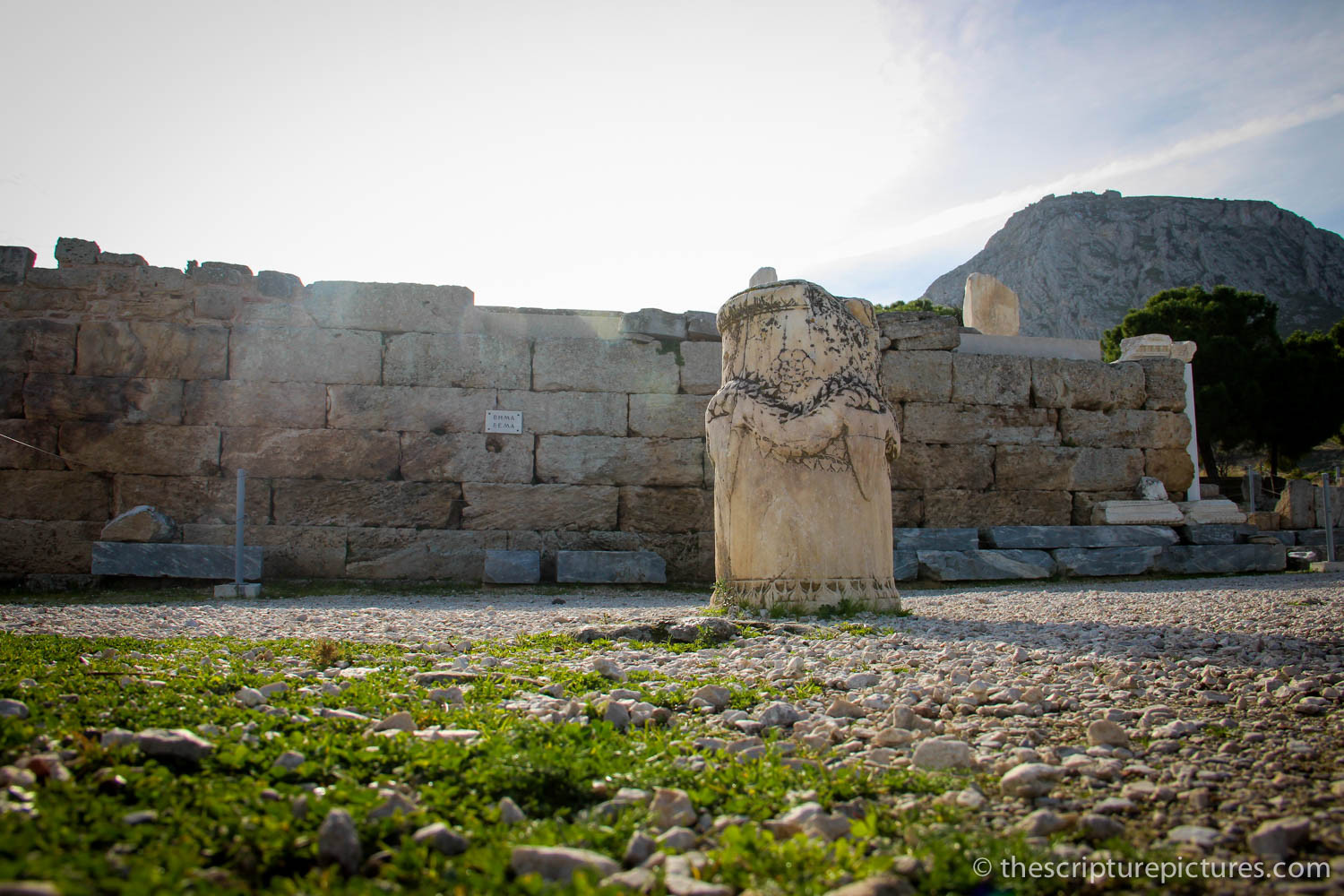 God made good on His promise
Acts 18:18 Paul stayed in Corinth for some time after that, then said good-bye to the brothers and sisters and went to nearby Cenchrea.
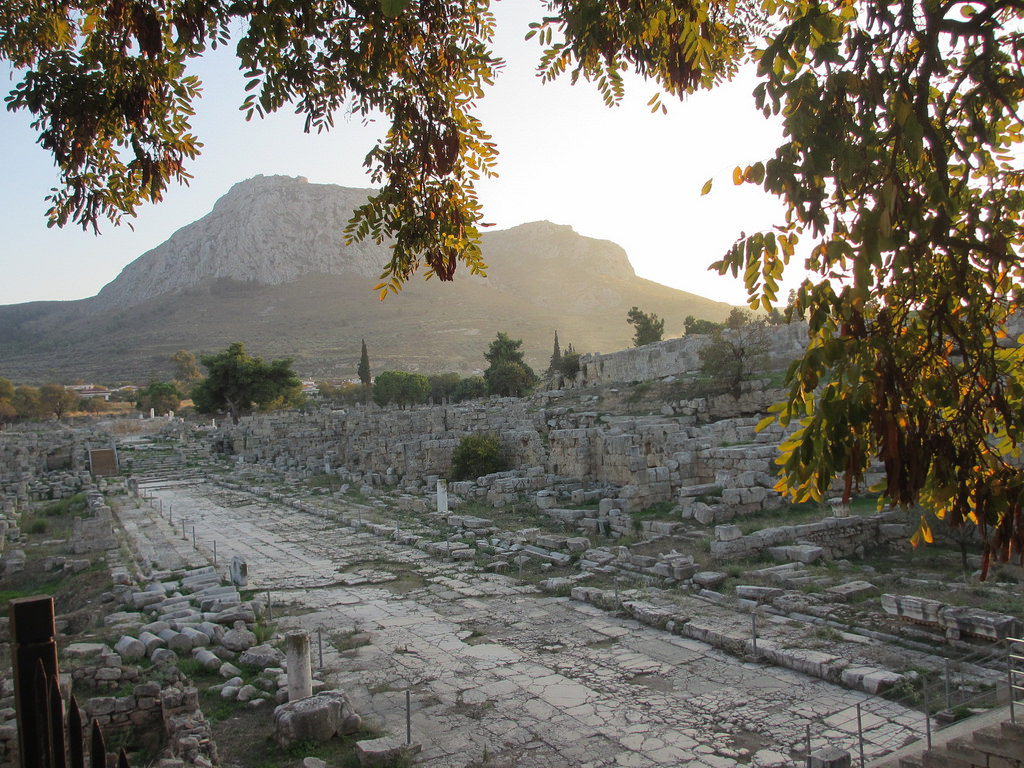 God made good on His promise
Acts 18:18 Paul stayed in Corinth for some time after that, then said good-bye to the brothers and sisters and went to nearby Cenchrea.
Acts 18:9 “Don’t be afraid! Speak out! Don’t be silent! 10 For I am with you, and  no one will attack and harm you, for many people in this city belong to me.”
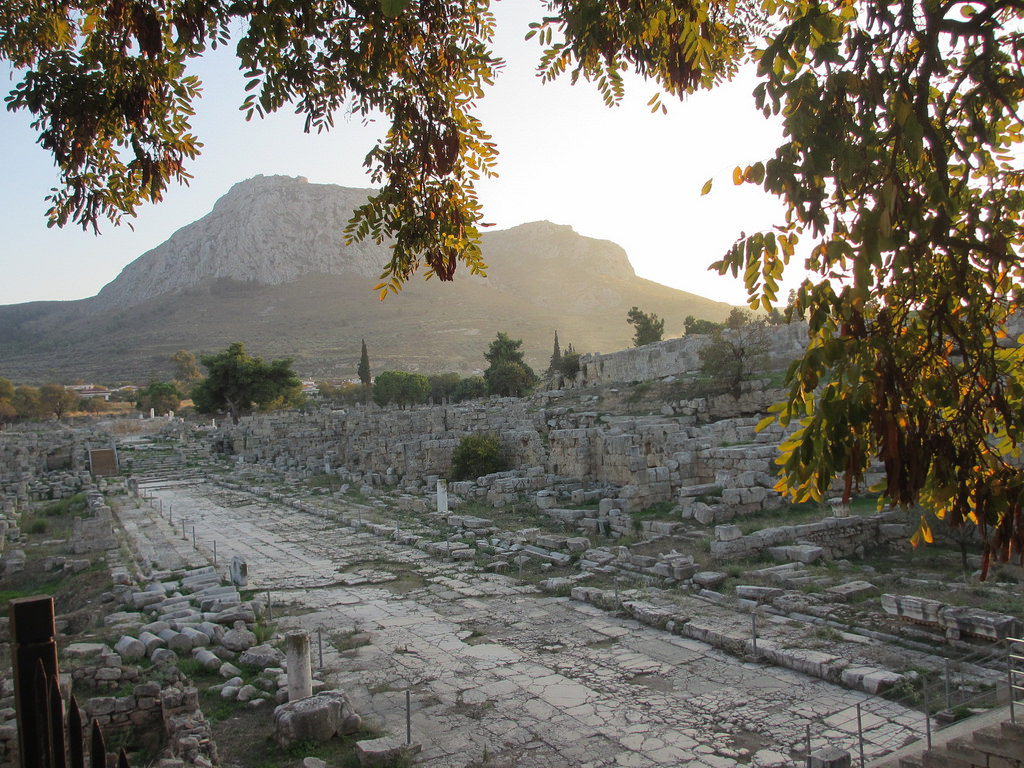 Do you think that many people belong to God in this city?
Acts 18:18 Paul stayed in Corinth for some time after that, then said good-bye to the brothers and sisters and went to nearby Cenchrea.
Acts 18:9 “Don’t be afraid! Speak out! Don’t be silent! 10 For I am with you, and  no one will attack and harm you, for many people in this city belong to me.”
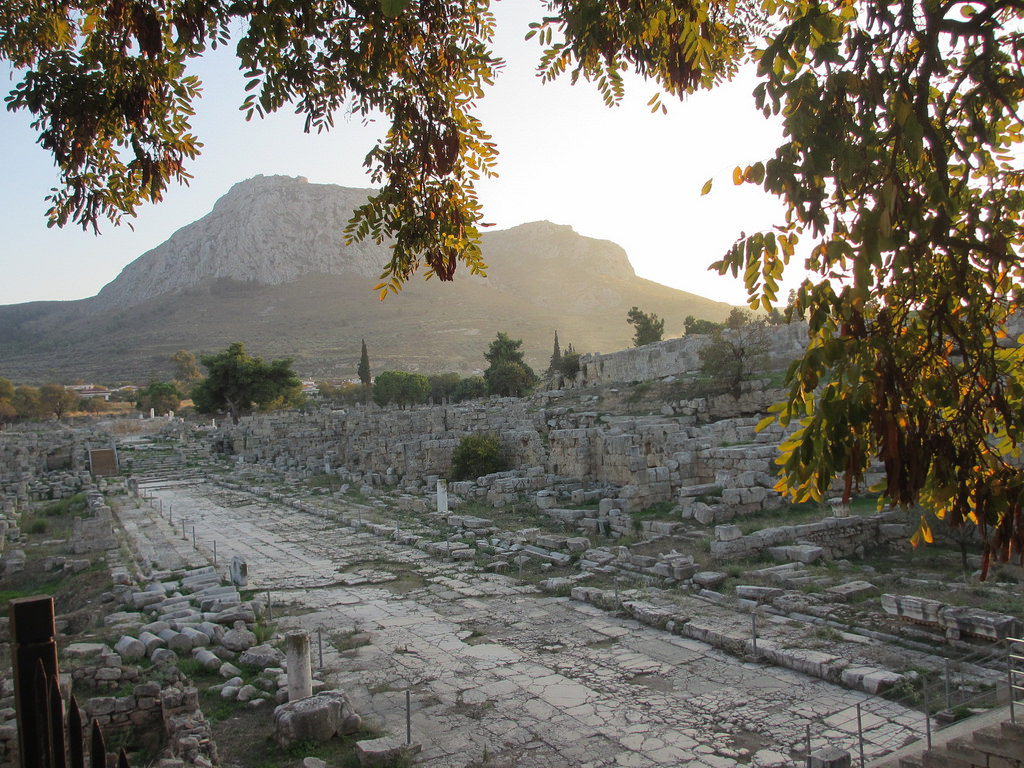 Challenge: we should strive to adopt God’s perspective on people
Seeing the need of people down on their luck
Acts 18:18 Paul stayed in Corinth for some time after that, then said good-bye to the brothers and sisters and went to nearby Cenchrea.
Acts 18:9 “Don’t be afraid! Speak out! Don’t be silent! 10 For I am with you, and  no one will attack and harm you, for many people in this city belong to me.”
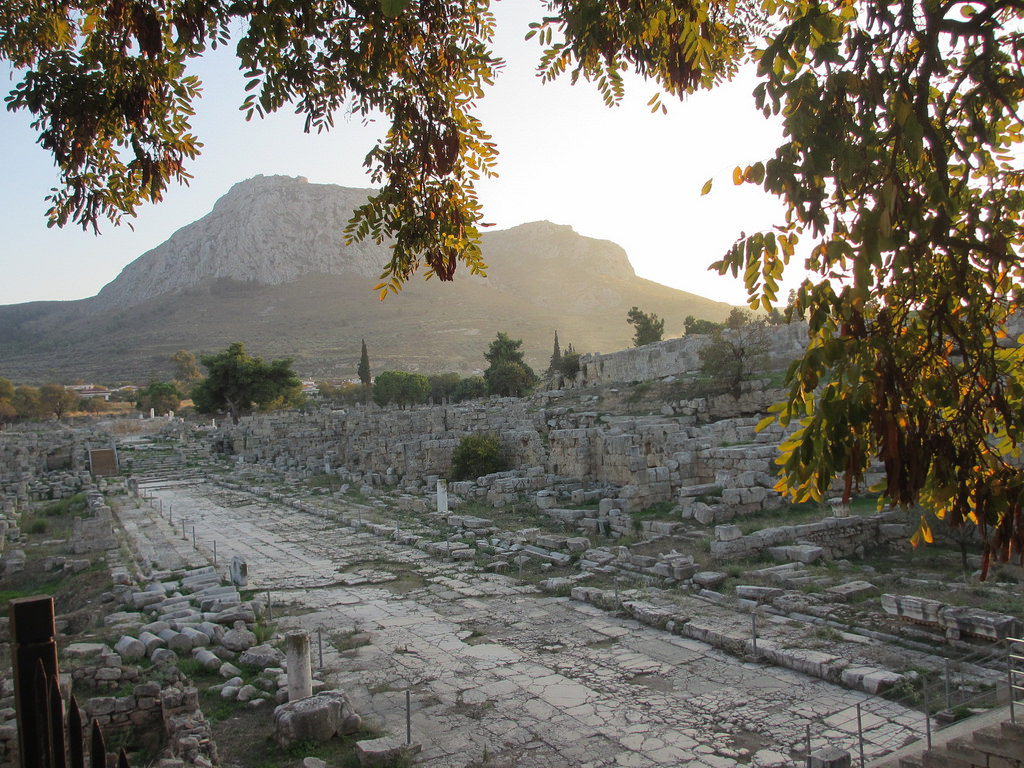 Challenge: we should strive to adopt God’s perspective on people
And the need of people who “have it together”
Acts 18:18 Paul stayed in Corinth for some time after that, then said good-bye to the brothers and sisters and went to nearby Cenchrea.
Acts 18:9 “Don’t be afraid! Speak out! Don’t be silent! 10 For I am with you, and  no one will attack and harm you, for many people in this city belong to me.”
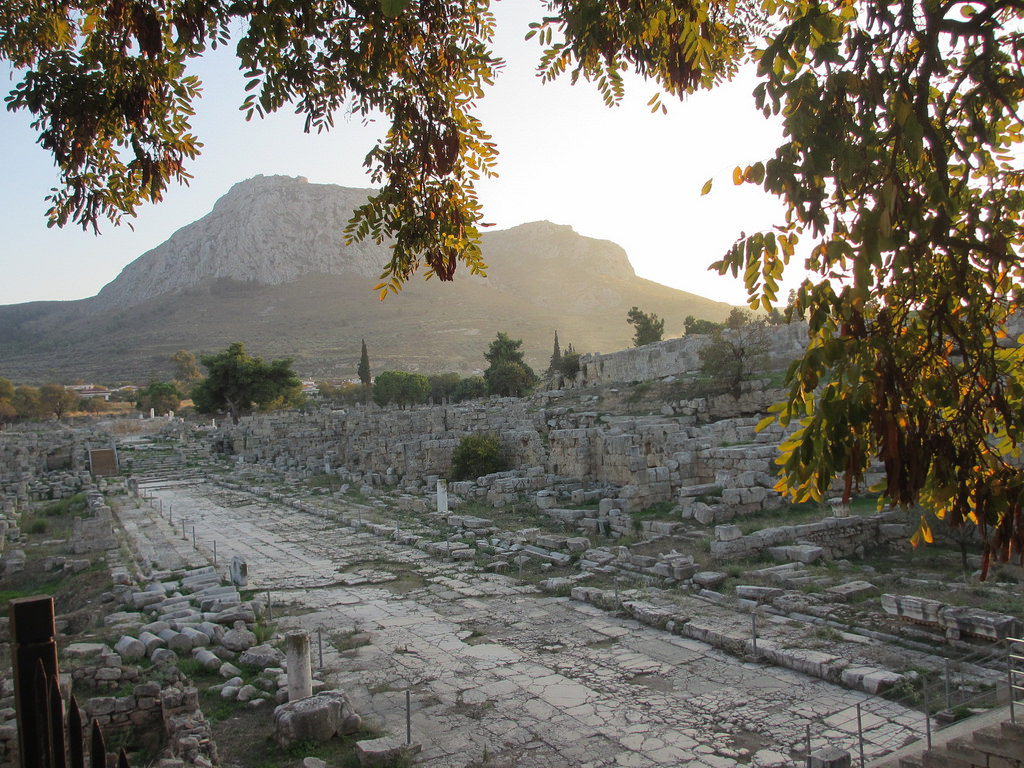 Challenge: we should strive to adopt God’s perspective on people
Including the last people we expect to respond to Christ
Acts 18:18 Paul stayed in Corinth for some time after that, then said good-bye to the brothers and sisters and went to nearby Cenchrea.
Acts 18:9 “Don’t be afraid! Speak out! Don’t be silent! 10 For I am with you, and  no one will attack and harm you, for many people in this city belong to me.”
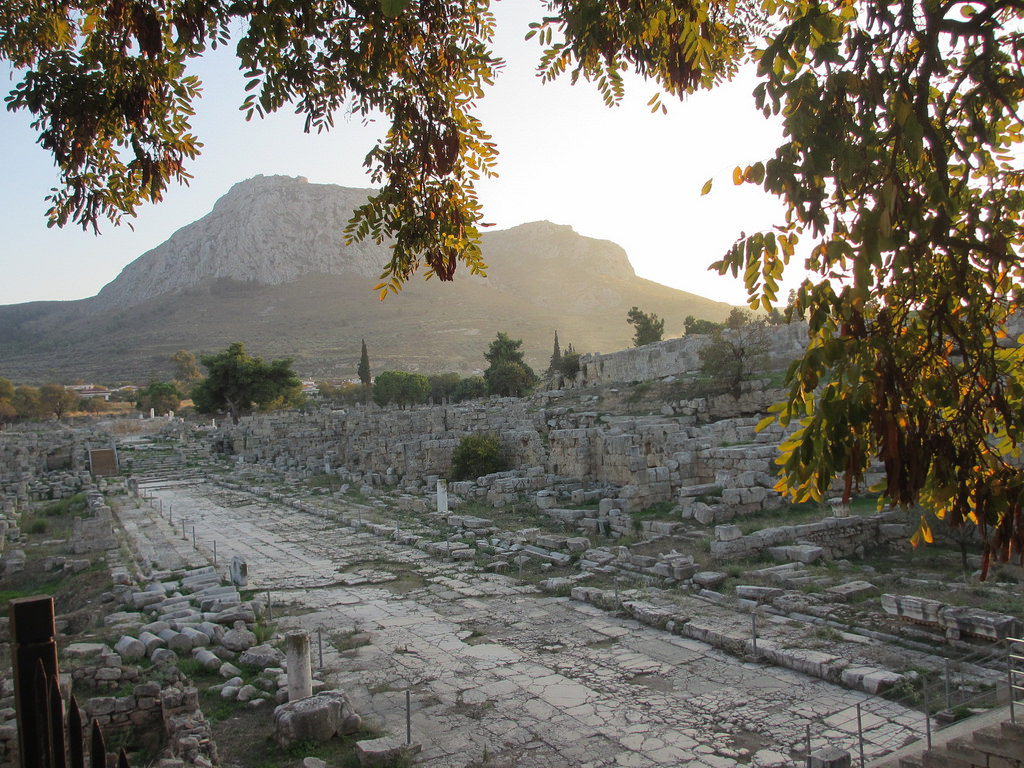 Challenge: we should strive to adopt God’s perspective on people
Including those who hate us!
Acts 18:18 Paul stayed in Corinth for some time after that, then said good-bye to the brothers and sisters and went to nearby Cenchrea.
Acts 18:9 “Don’t be afraid! Speak out! Don’t be silent! 10 For I am with you, and  no one will attack and harm you, for many people in this city belong to me.”
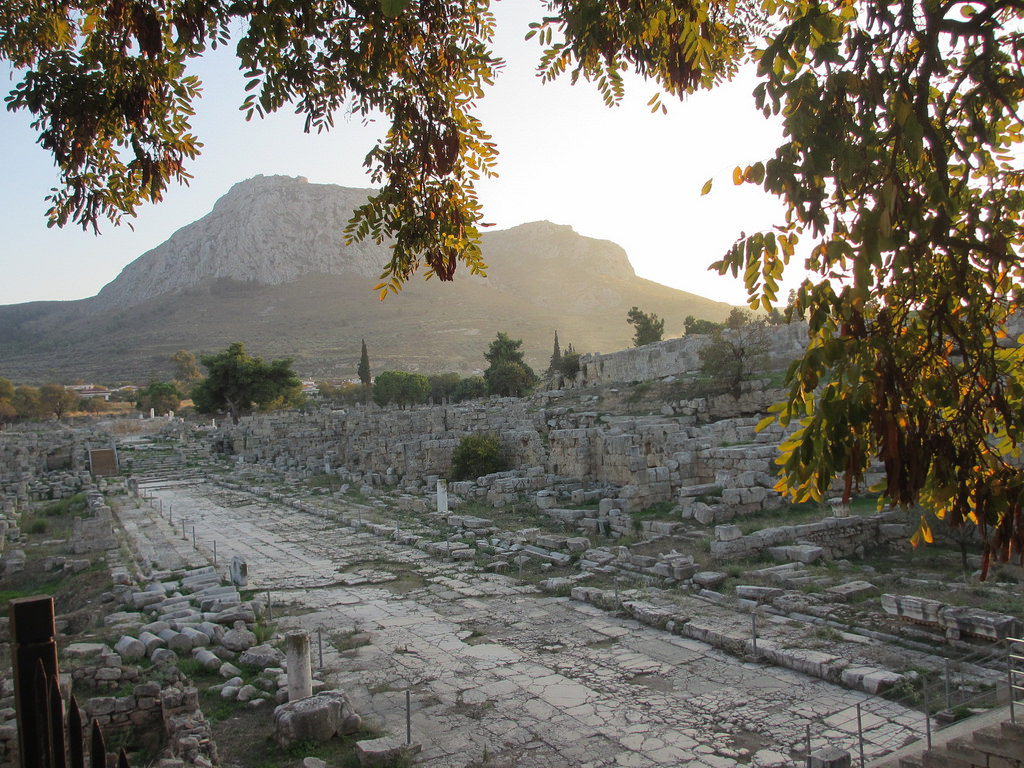 To see the need, and believe that the gospel is the remedy
… and be bold enough to say so!
Acts 18:18 Paul stayed in Corinth for some time after that, then said good-bye to the brothers and sisters and went to nearby Cenchrea.
Acts 18:9 “Don’t be afraid! Speak out! Don’t be silent! 10 For I am with you, and  no one will attack and harm you, for many people in this city belong to me.”
Acts
Next Time . . .